Senior Nutrition and Optimal Wellness
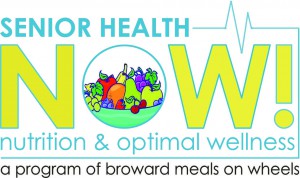 What is the Purpose of Senior NOW?
A community based partnership to provide seniors with science based nutrition and medication support and education to promote healthy behavior and successful aging.
How is it Possible?
Partnerships
Broward County Elderly and Veterans Services Division 
Broward County Transit 
Center for Hearing and Communication 
Center for Independent Living 
Florida Introduces Physical Activity and Nutrition to Youth (FLIPANY)
Florida Atlantic University 
Lighthouse of Broward 
Senior Volunteer Services 
Sun Trolley
How is it Possible?
Funded by United Way 
grant for pilot study
Benefits
Not income driven
Targets seniors not eligible for other senior assistance programs
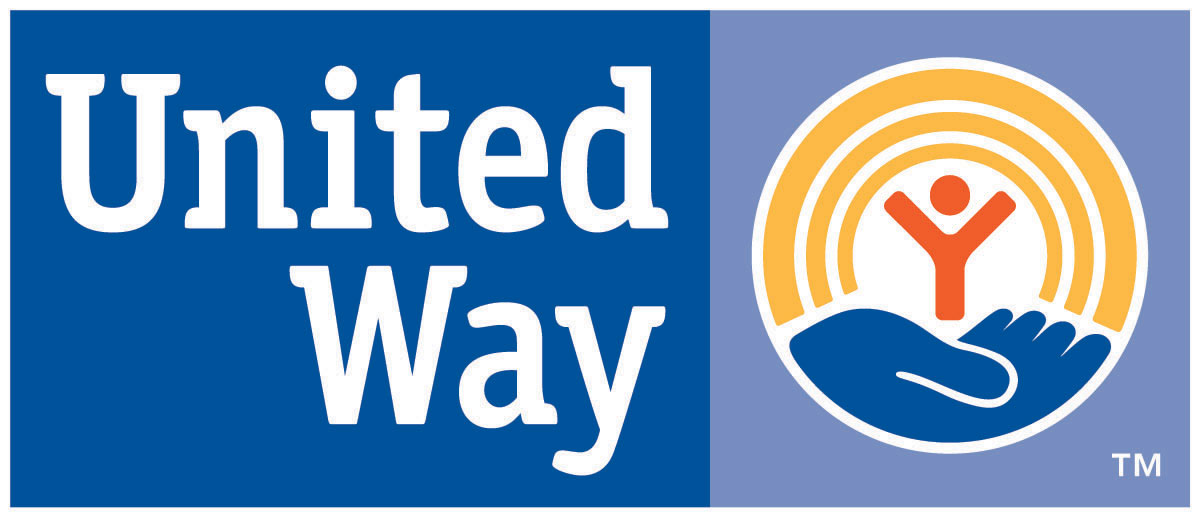 United Way of Broward County is a funded Community Impact Partner.
Program Components
Nutritional Assessment
Prescription Medication Education
Nutrition Education conducted by RD (5 classes)
Cooking Demonstration
Nutritional Assessment
Mini Nutrition Assessment conducted by an Registered Dietitian  
used to develop an individual nutrition plan
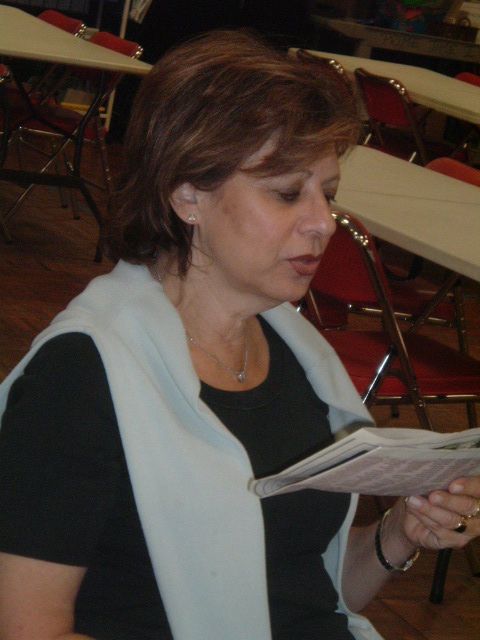 Prescription Medication Education
World Health Organization (WHO )assessment questionnaire to determine elder’s  Medication compliance and pinpoint individualized educational  needs for effective medication management.
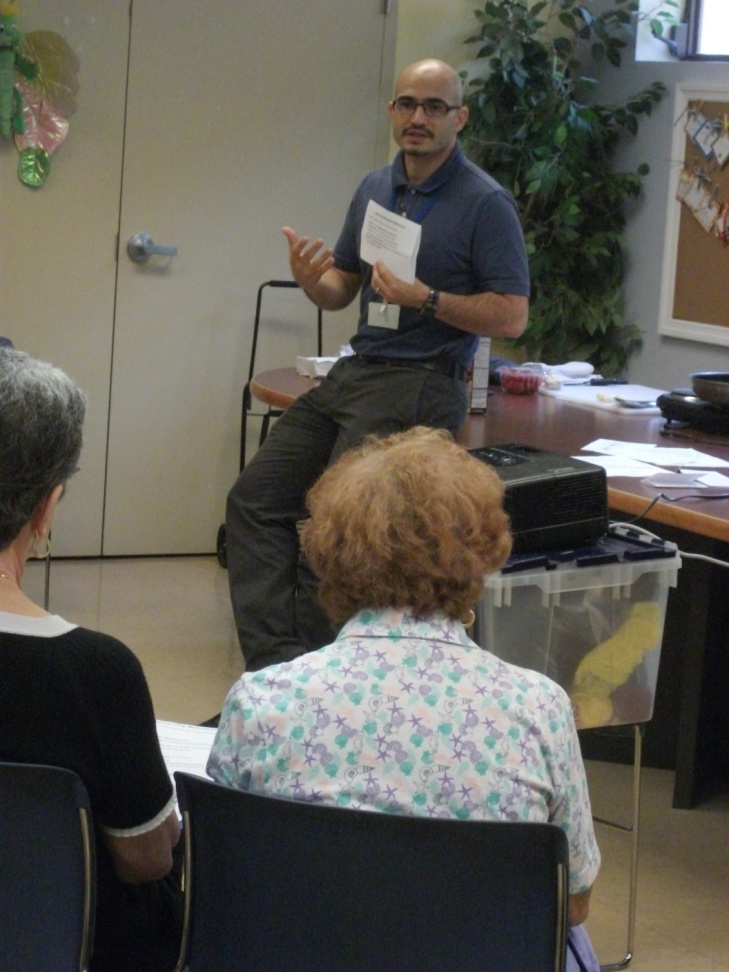 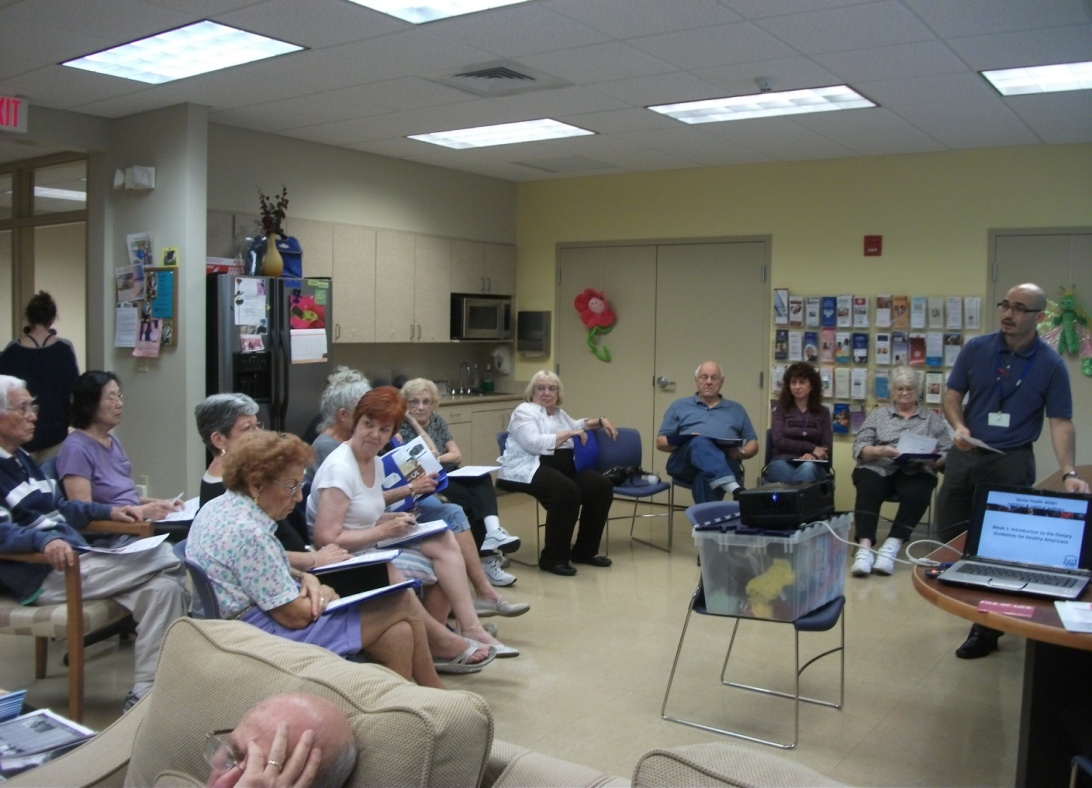 Nutrition Education
Taught by a Registered Dietitian (RD)
5 Classes utilizing the Dietary Guidelines for Healthy Americans
Includes a Grocery Store Tour to illustrate Class Principles
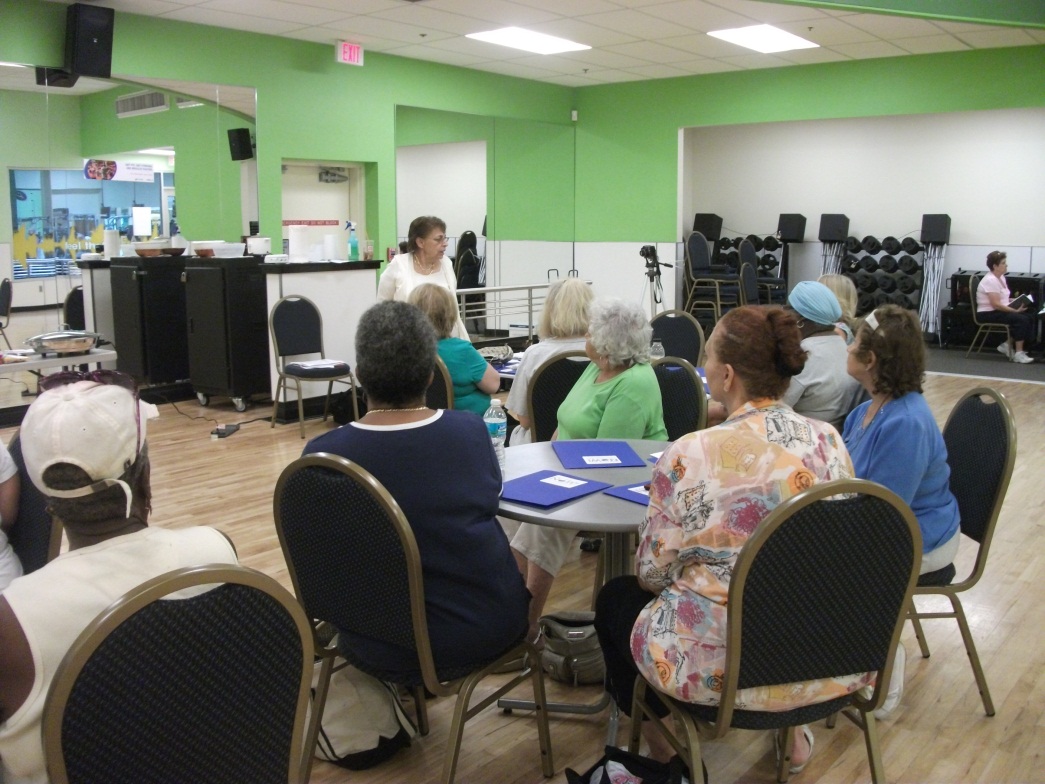 Cooking Demonstration
Taught by a Chef
Demonstration of healthy, quick and simple meals and snacks
 Portioned for 1-2 people
Easy preparation and clean up
Seniors are taught preparation shortcuts  and use of  healthy convenience foods throughout cooking presentation
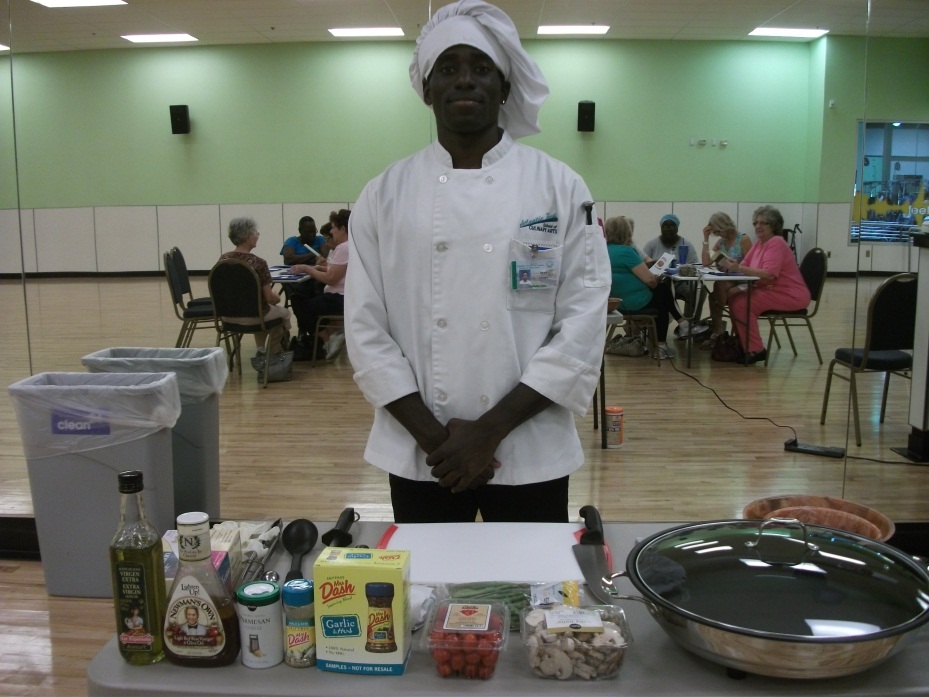 Improvements
Year 1
Emphasis on fruits and vegetables
Low utilization of recipes provided
More marketing required to recruit Seniors. 
Recipes yielded 8-10 servings
90% attendance
Year 2
Emphasis on Dietary Guidelines for Older Americans
Many Seniors reported using recipes in home
More requests for additional classes throughout community
Recipes modified for 1-2 servings 
99% attendance
Impact thus Far
“The entire concept of lecture/demonstration/ preparation and eating the final product has been a tremendous experience. I now expect to live ANOTHER 78 years.”
“I learned when to take my medication.”
“This was such an eye opener. This program saved my life. I had no idea how important it was to take my potassium.”
“Thanks to this class my cholesterol went down 50 points.”
“Ann taught me how to read nutrition labels and now I can find the right foods in the grocery store.”
Sustainability
Fee for Service 
Sponsors
Food Companies
Fitness Centers
Community  Service Groups
Corporate Office
Partnership with Hospitals under the Affordability Care Act
Grants from Insurance Companies
Success Story
Trudy
Was unable to grocery shop
Senior NOW Program taught her how to use the motorized cart in Publix
The program facilitated personal shopping assistance from Publix for her.
She said, “You have opened up my life, I can now shop for myself!”
A picture is worth 1,000 words
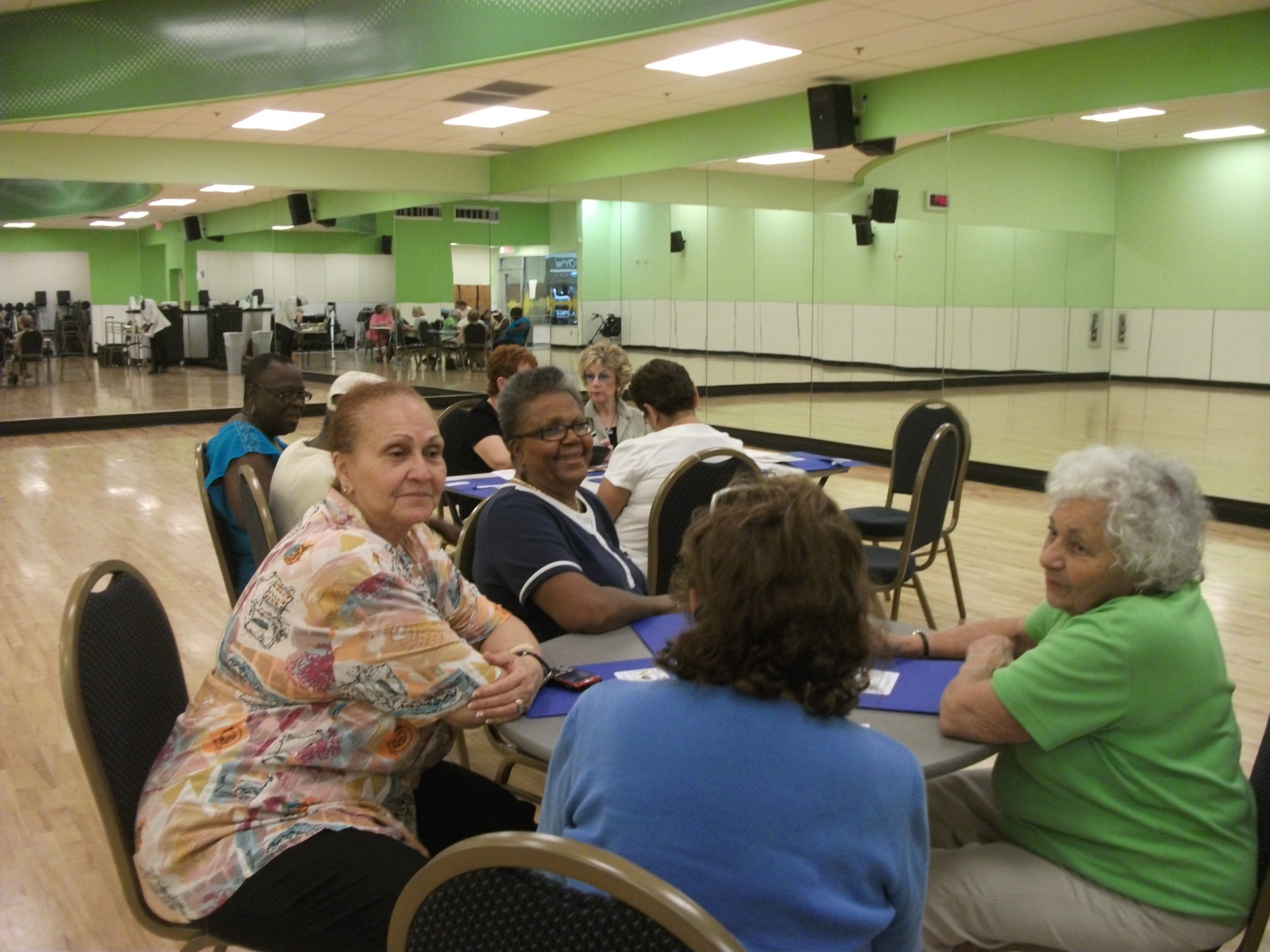 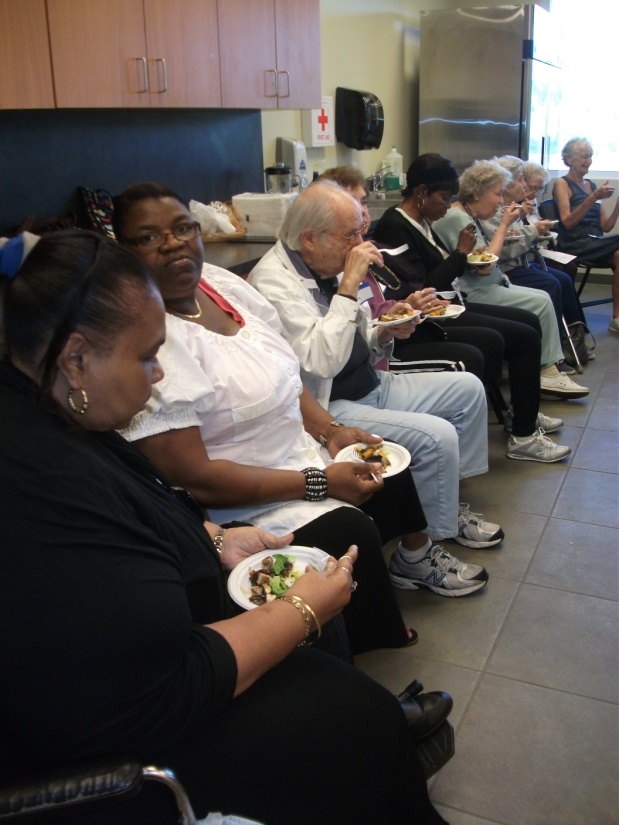 Class 1
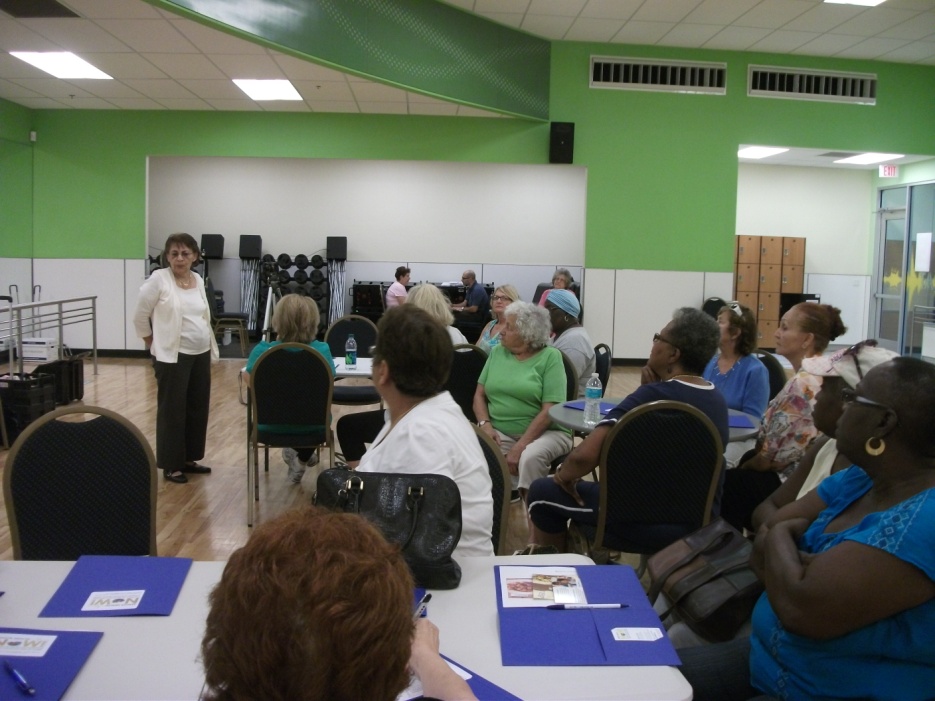 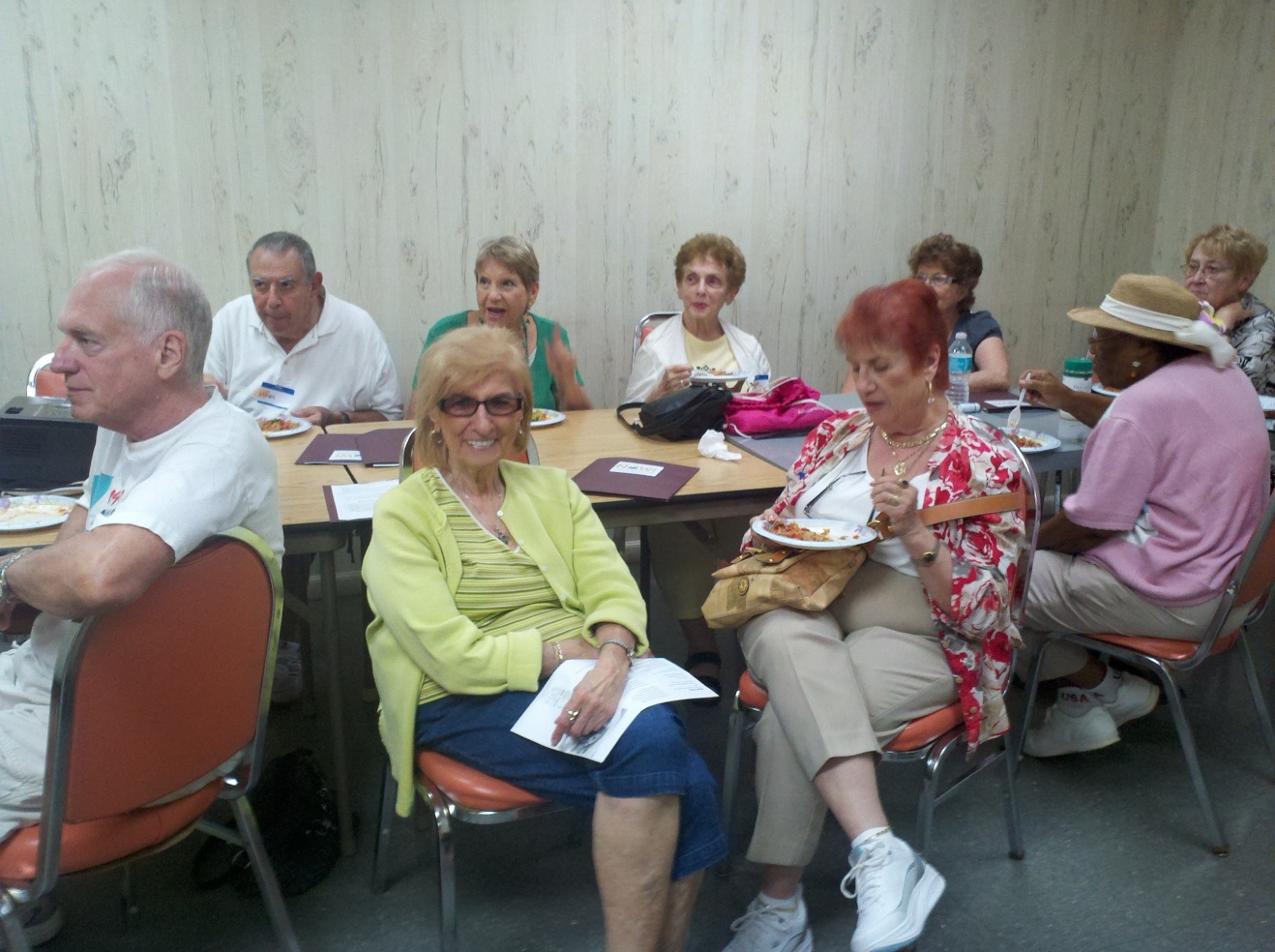 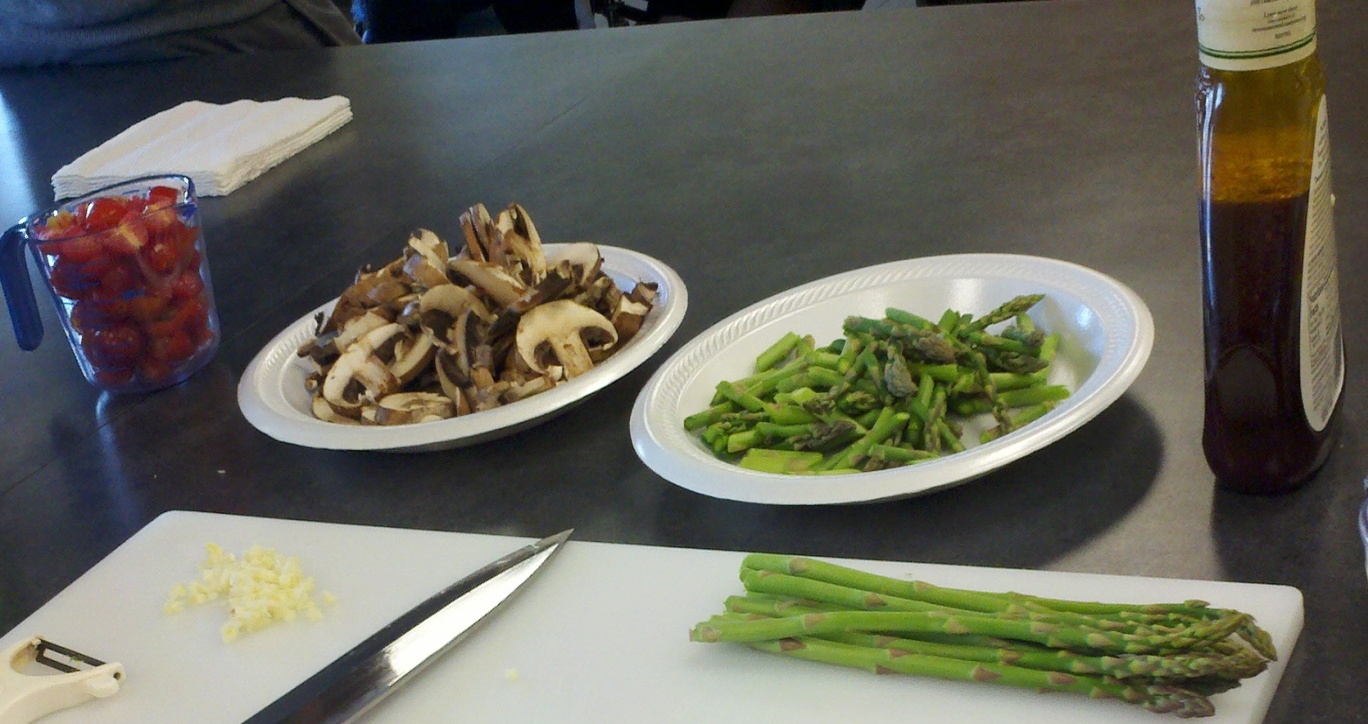 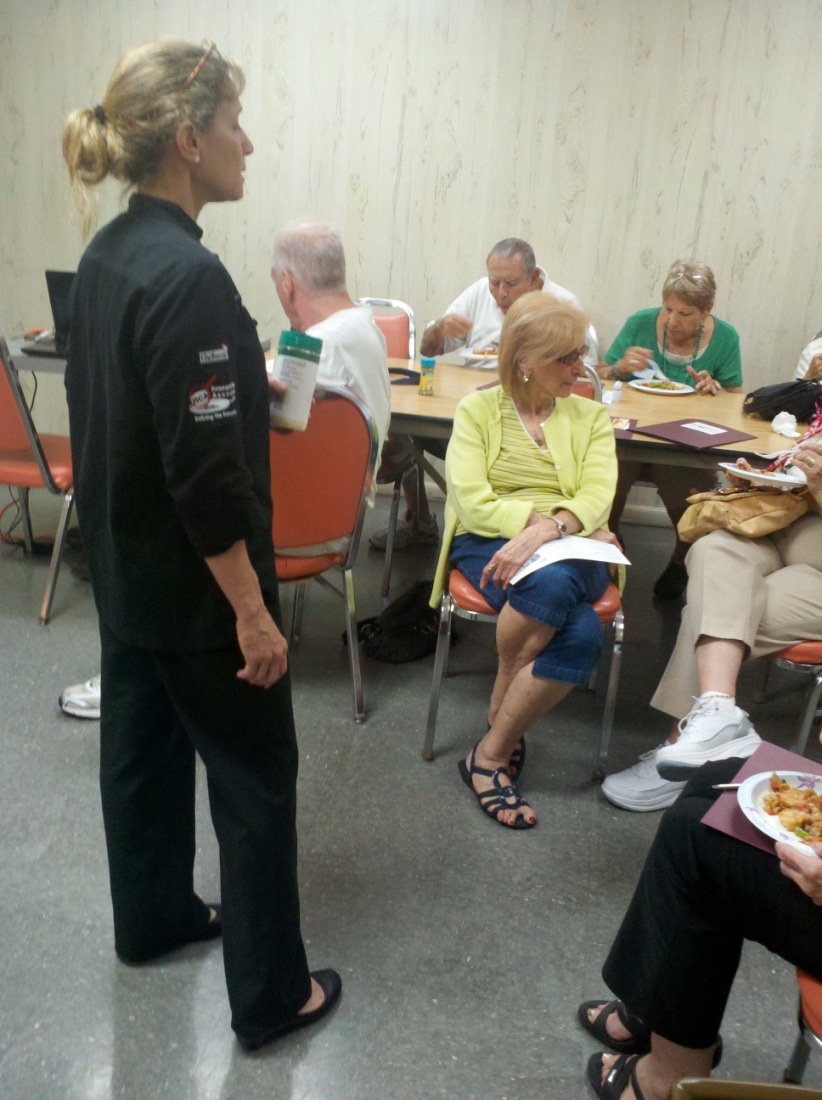 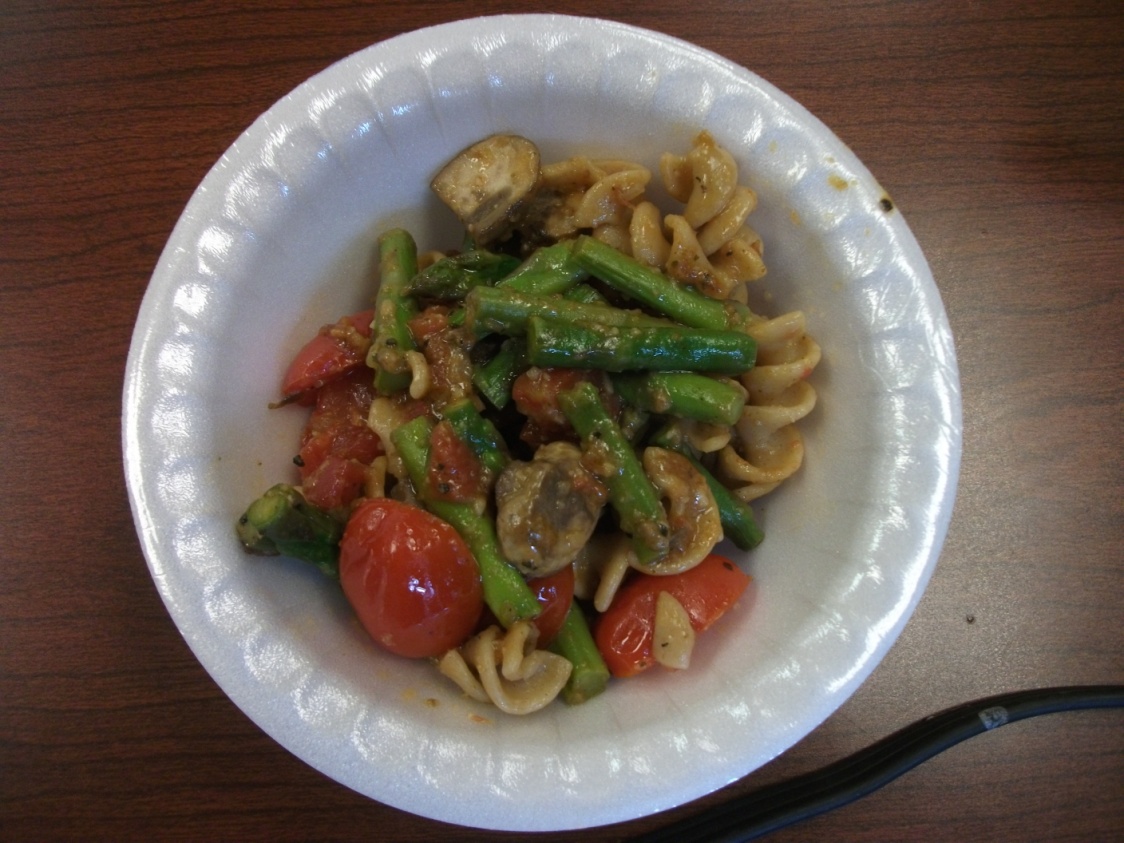 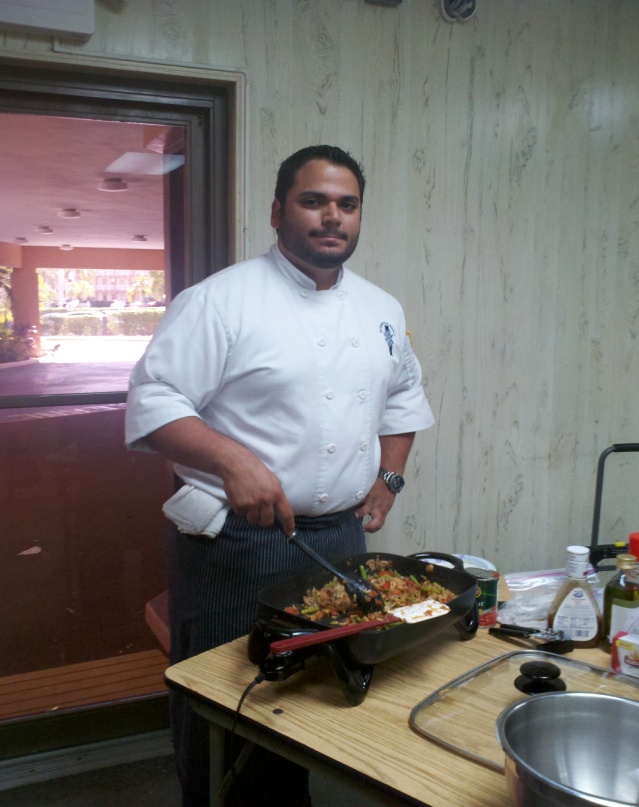 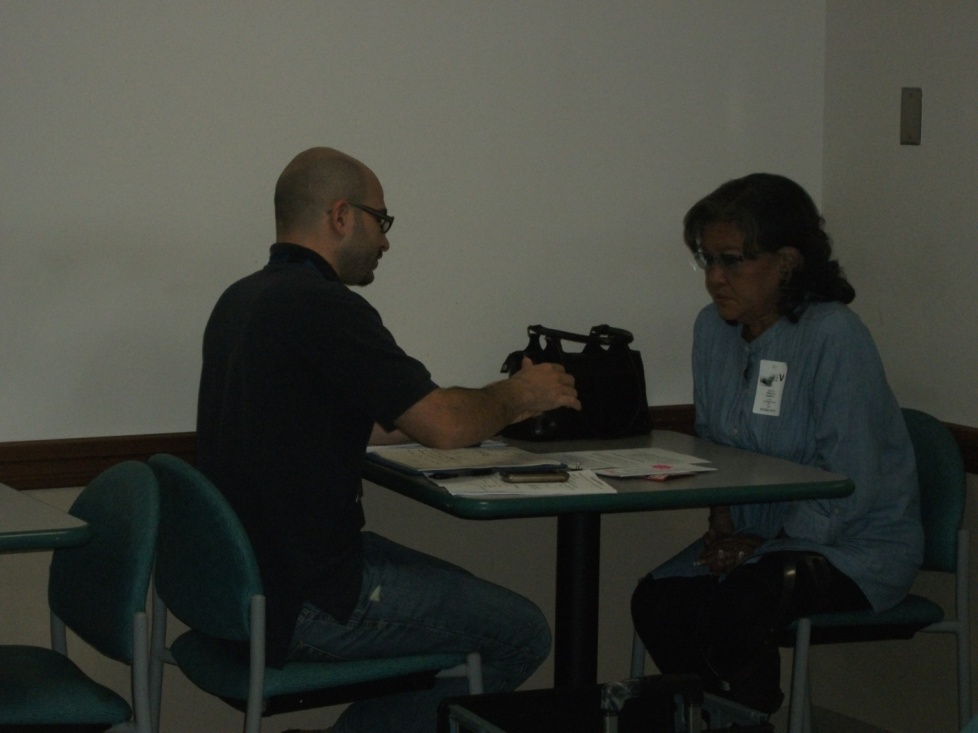 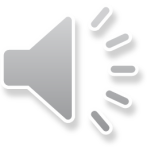 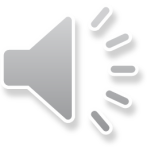 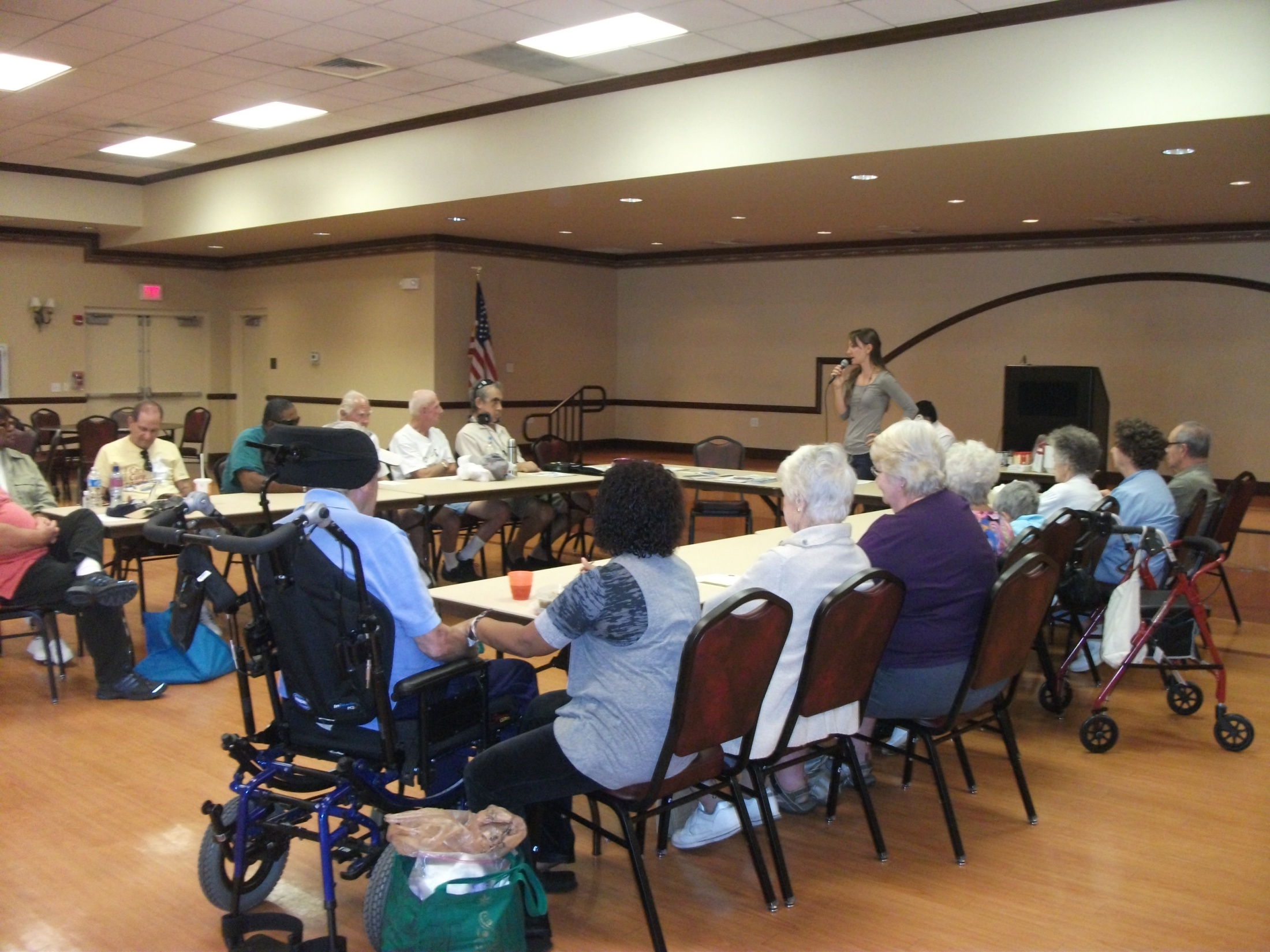 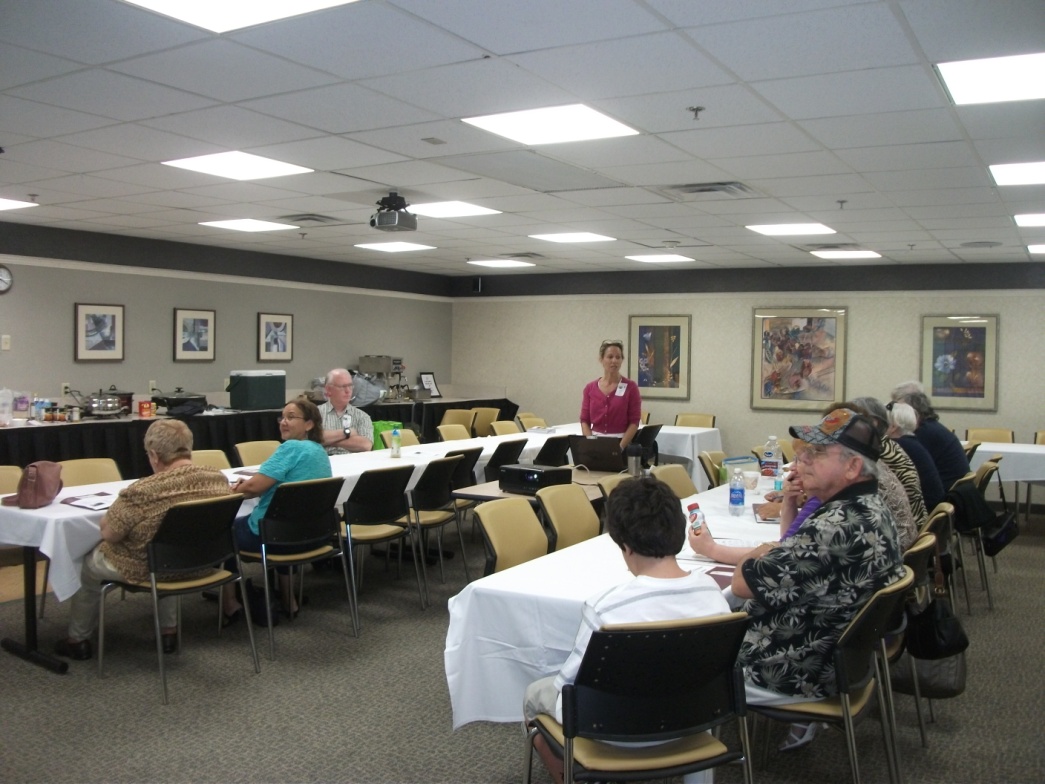 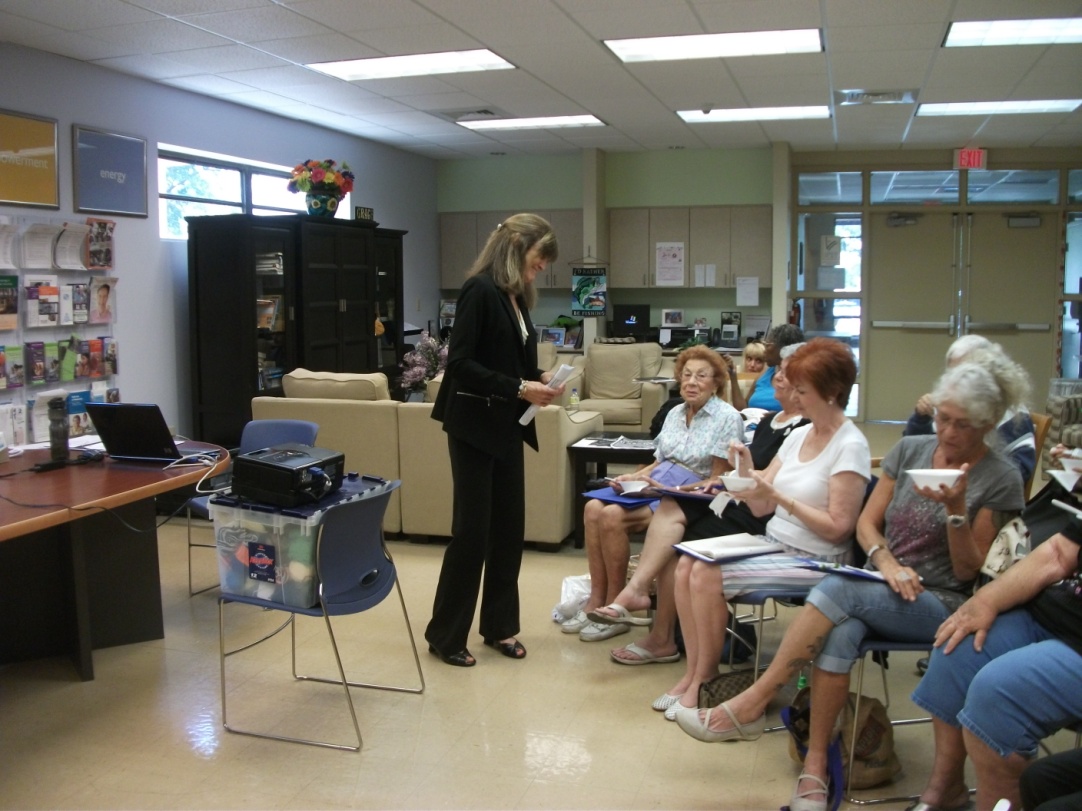 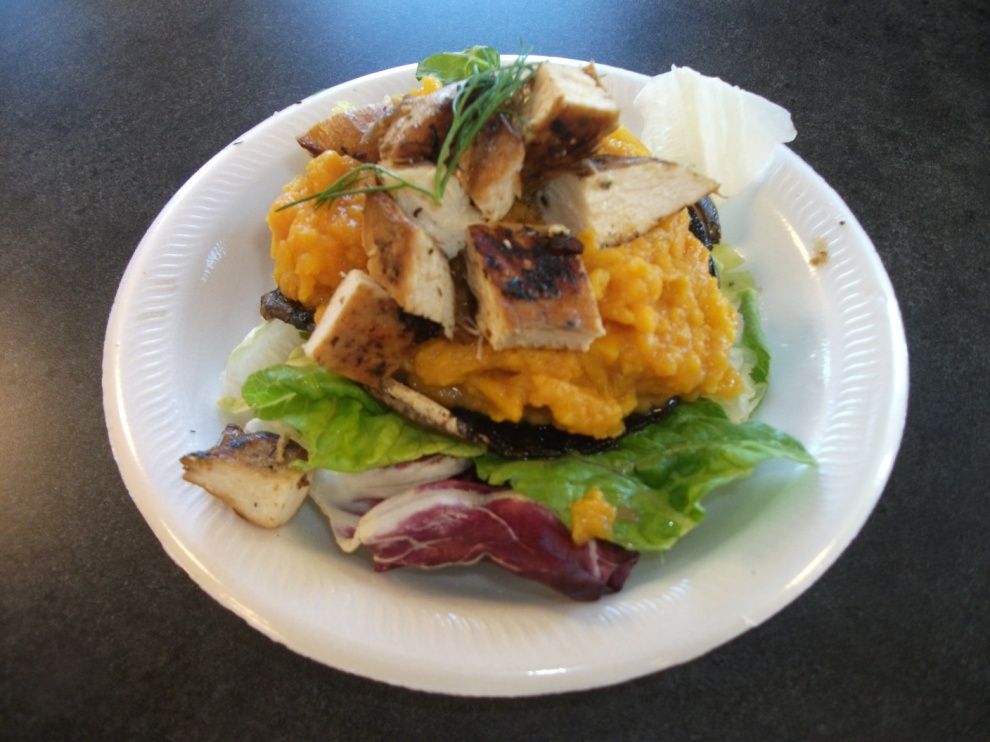 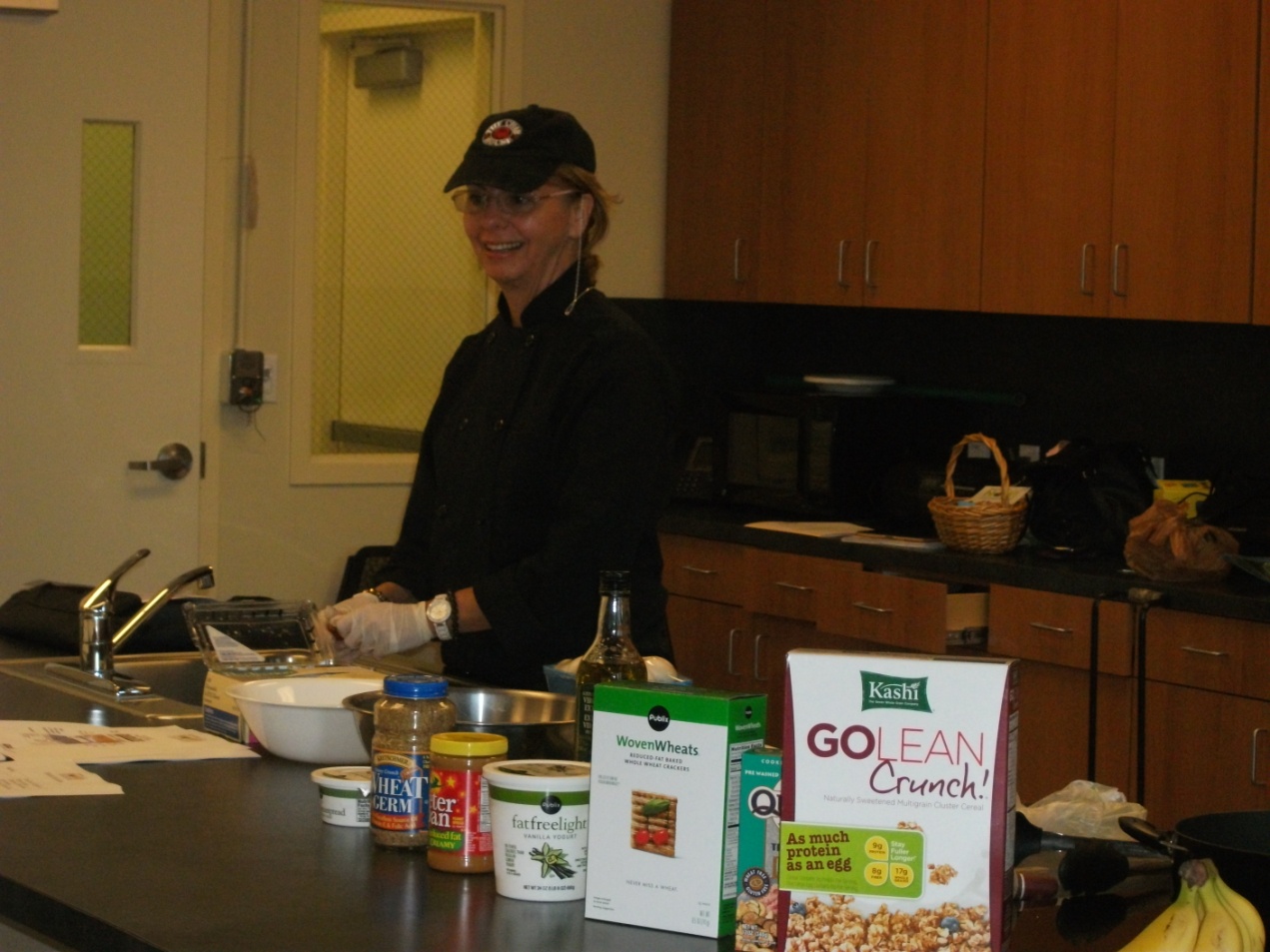 Class 2
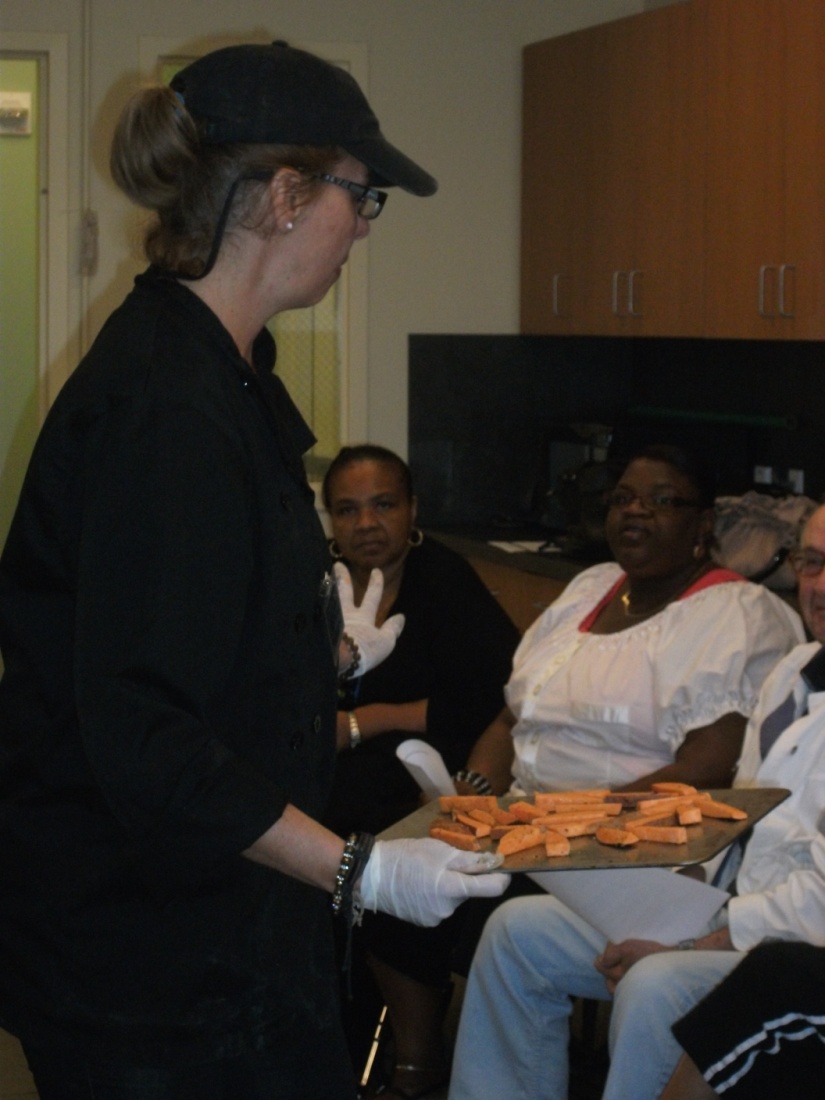 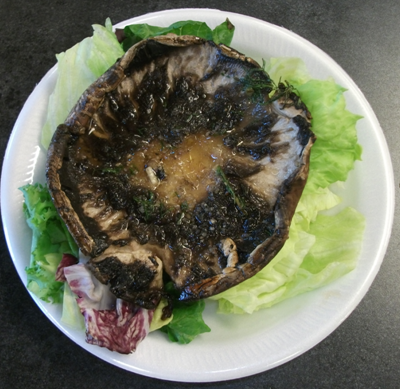 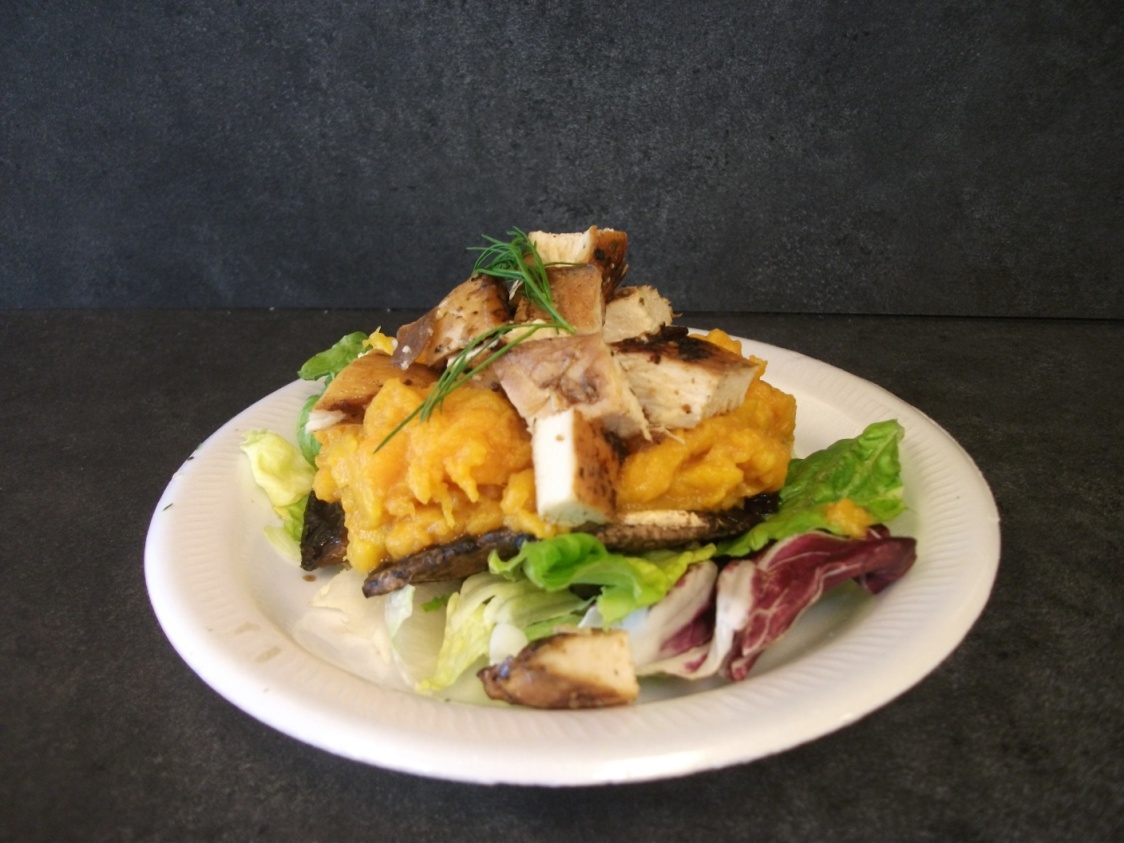 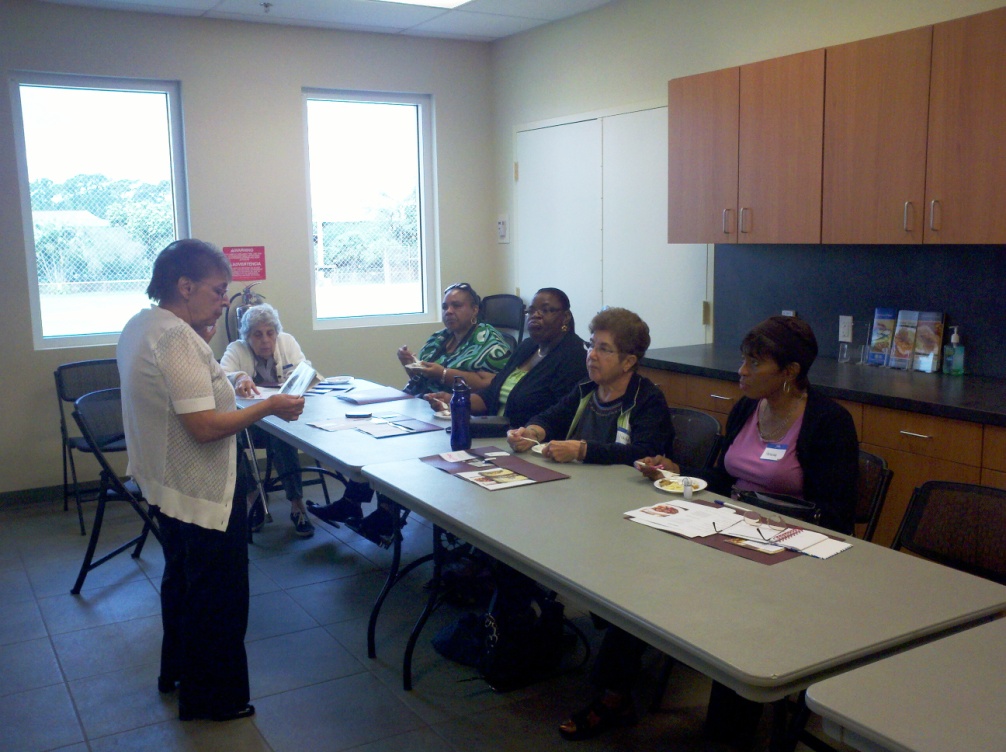 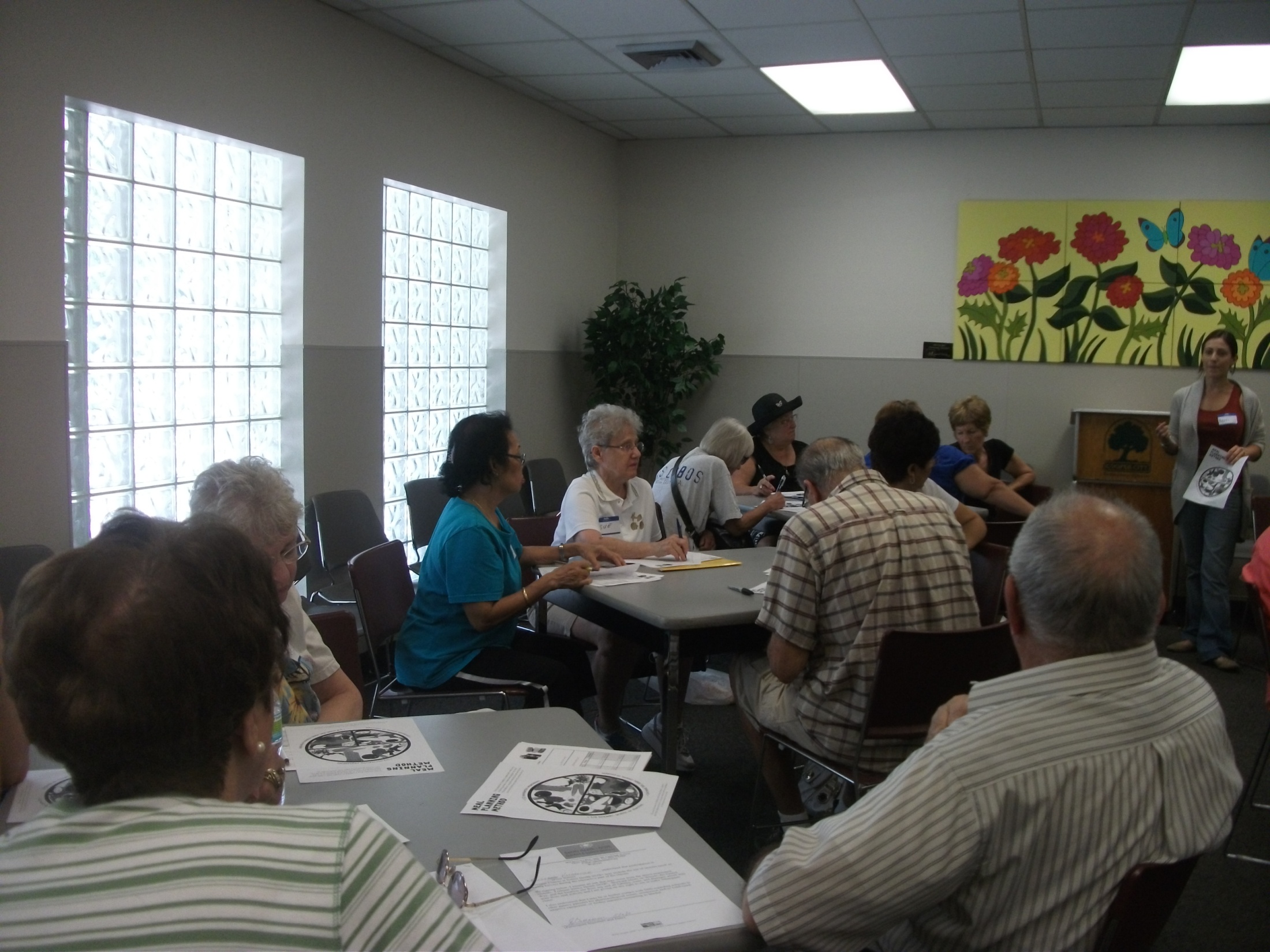 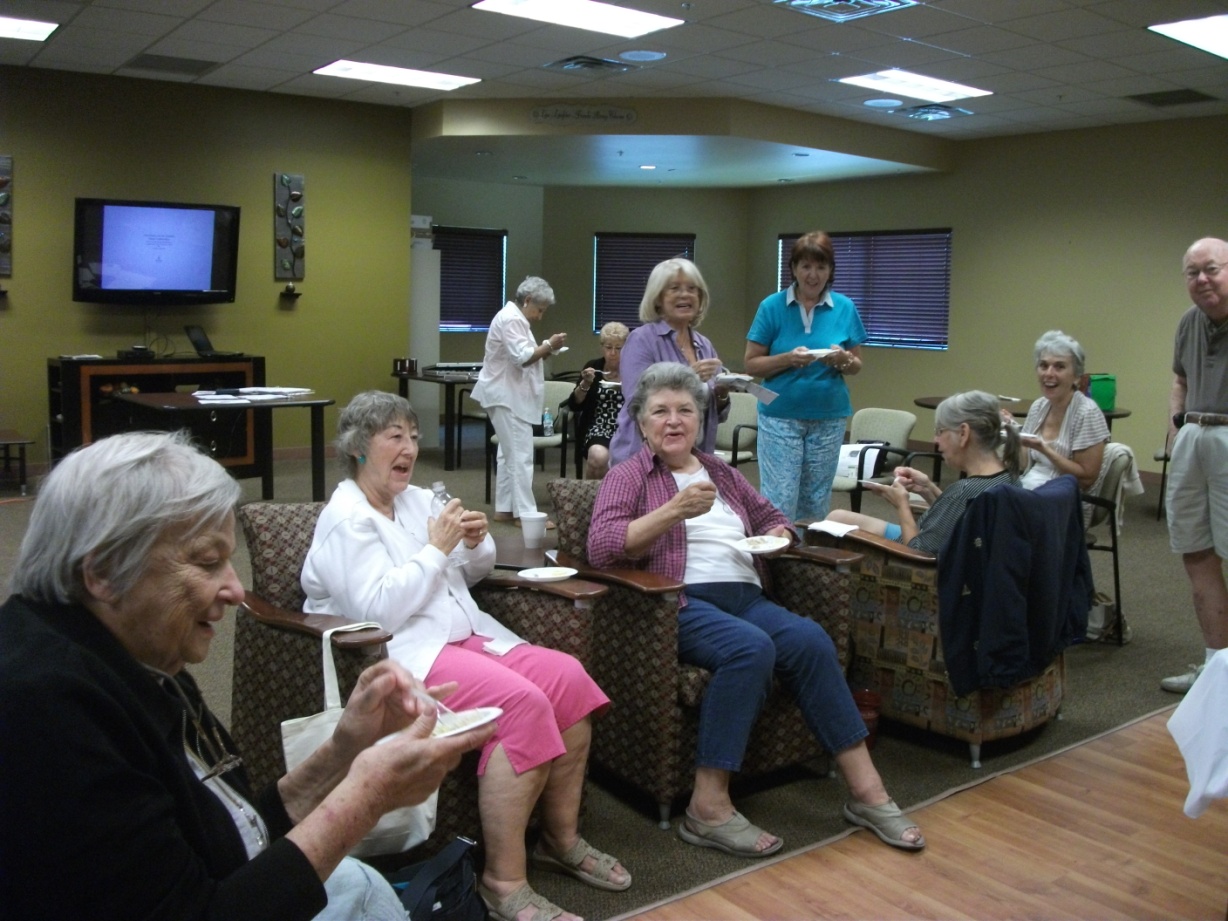 Class 3
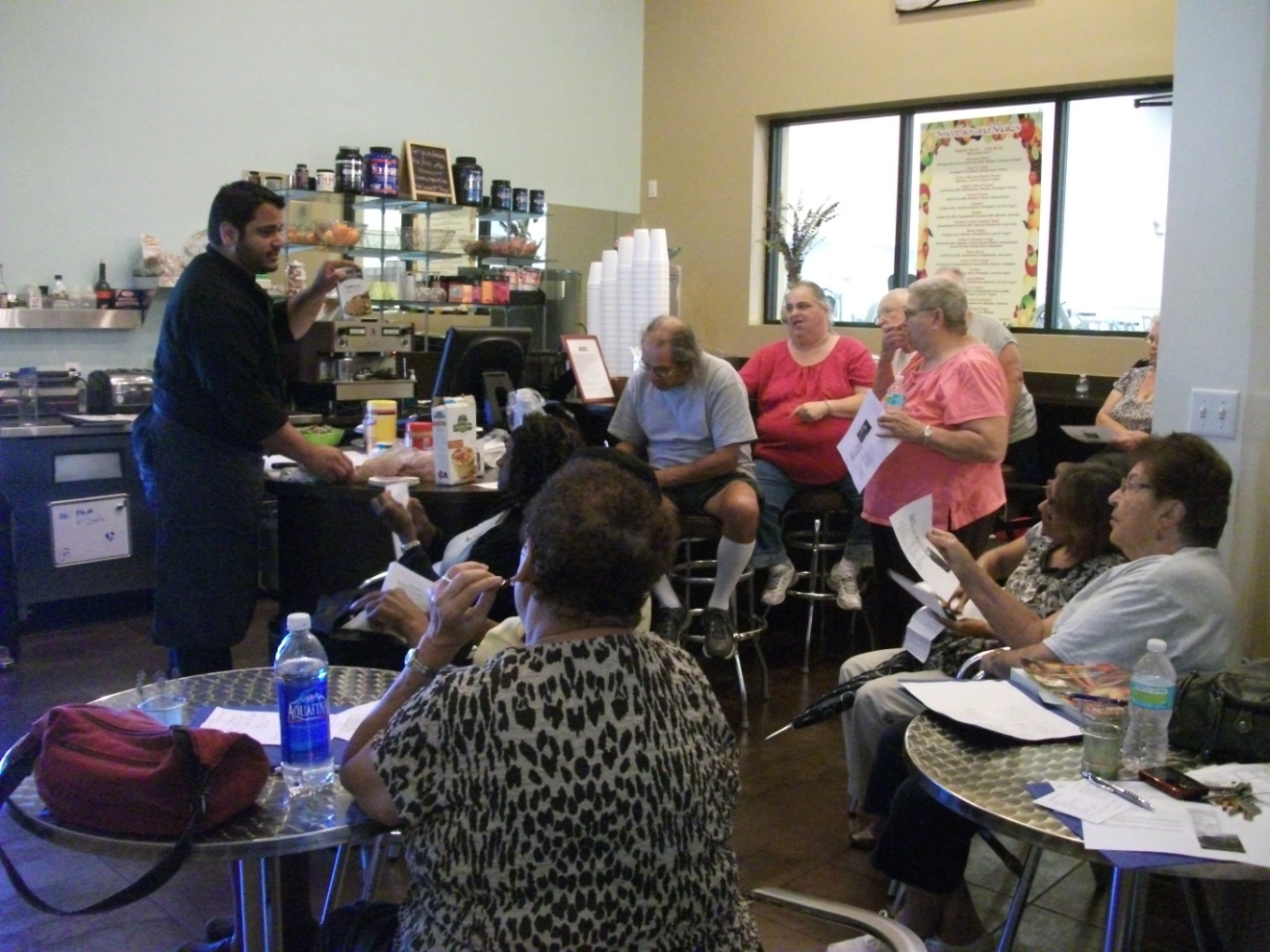 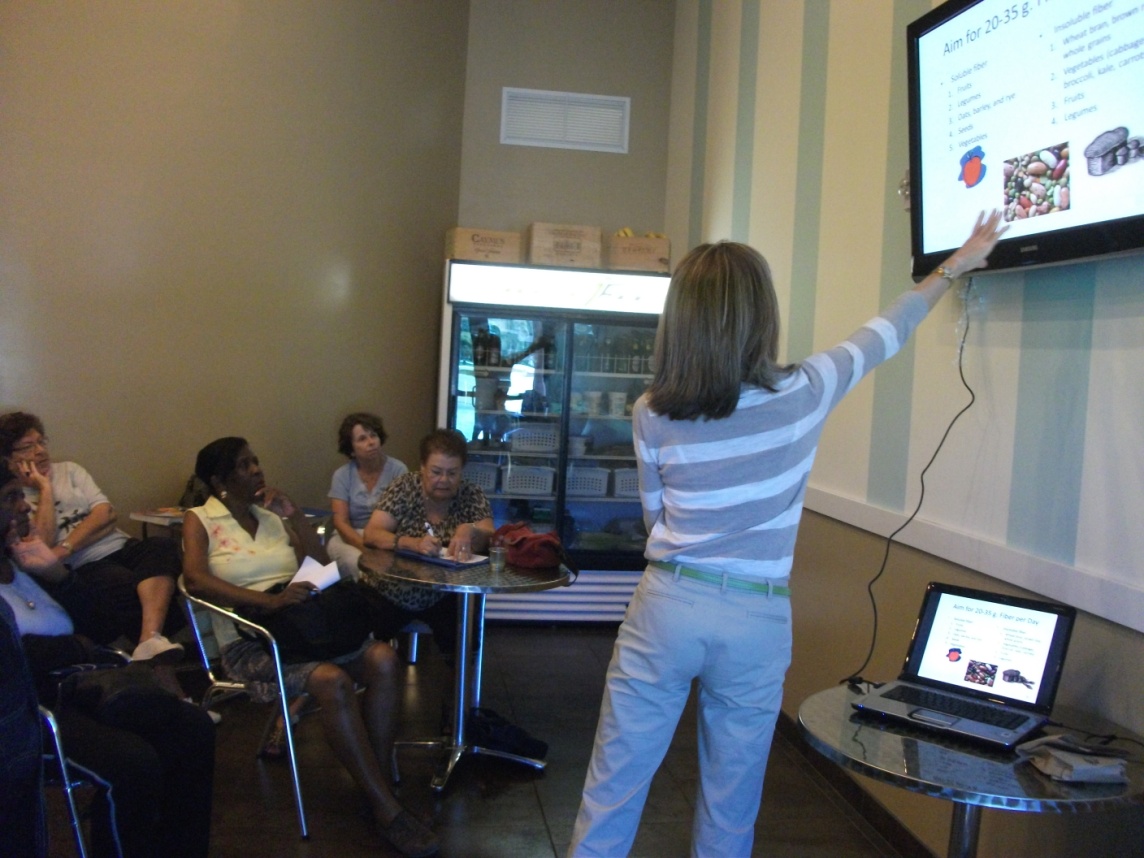 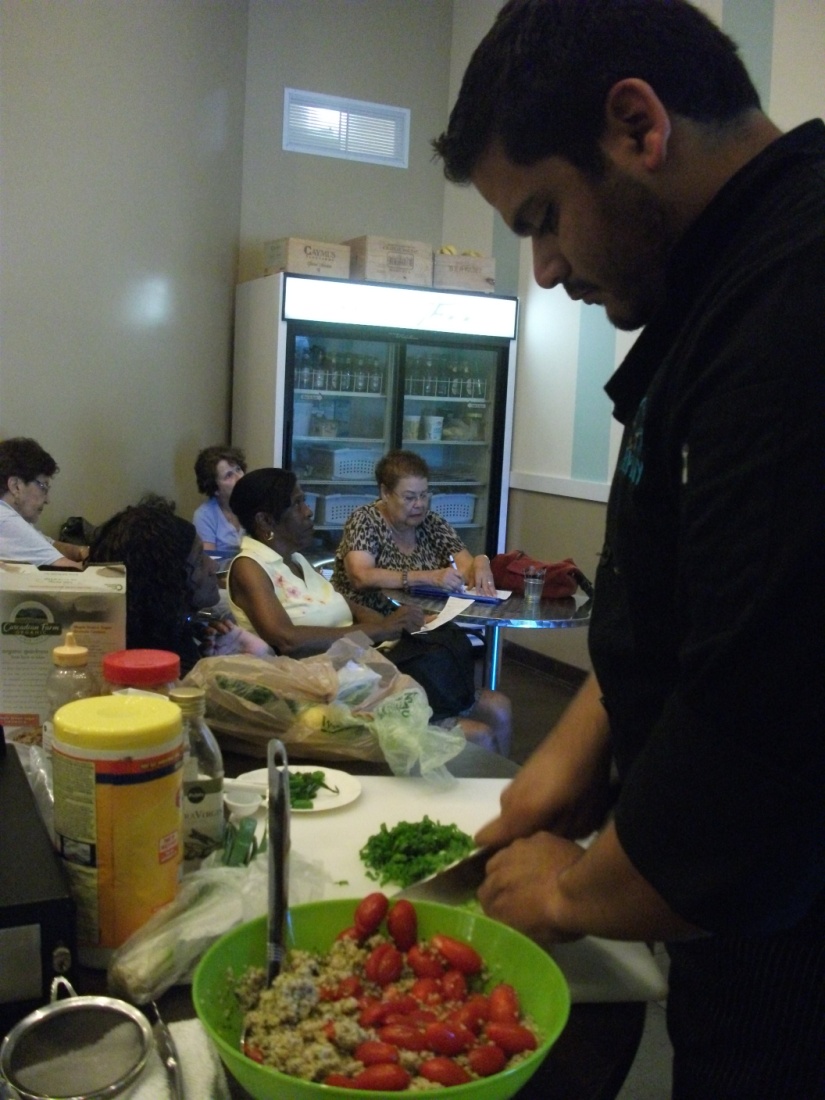 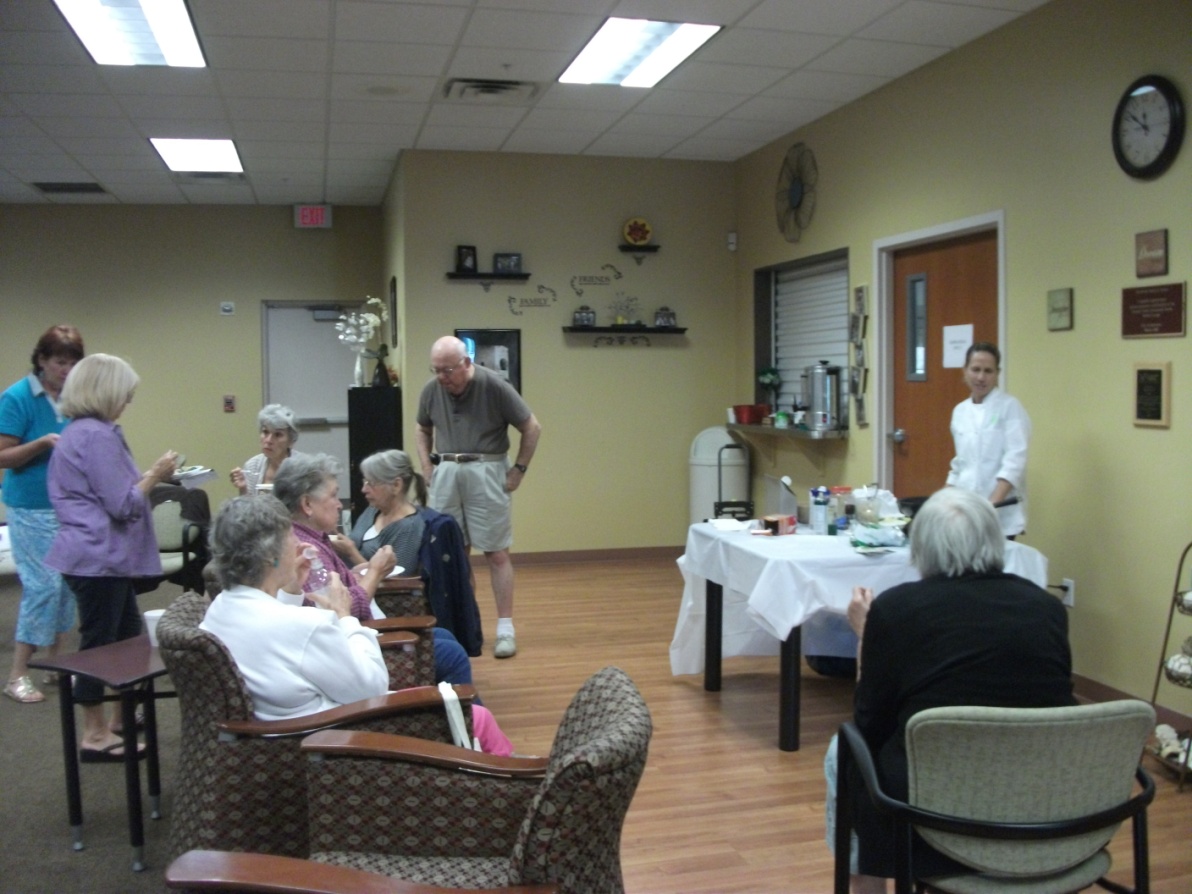 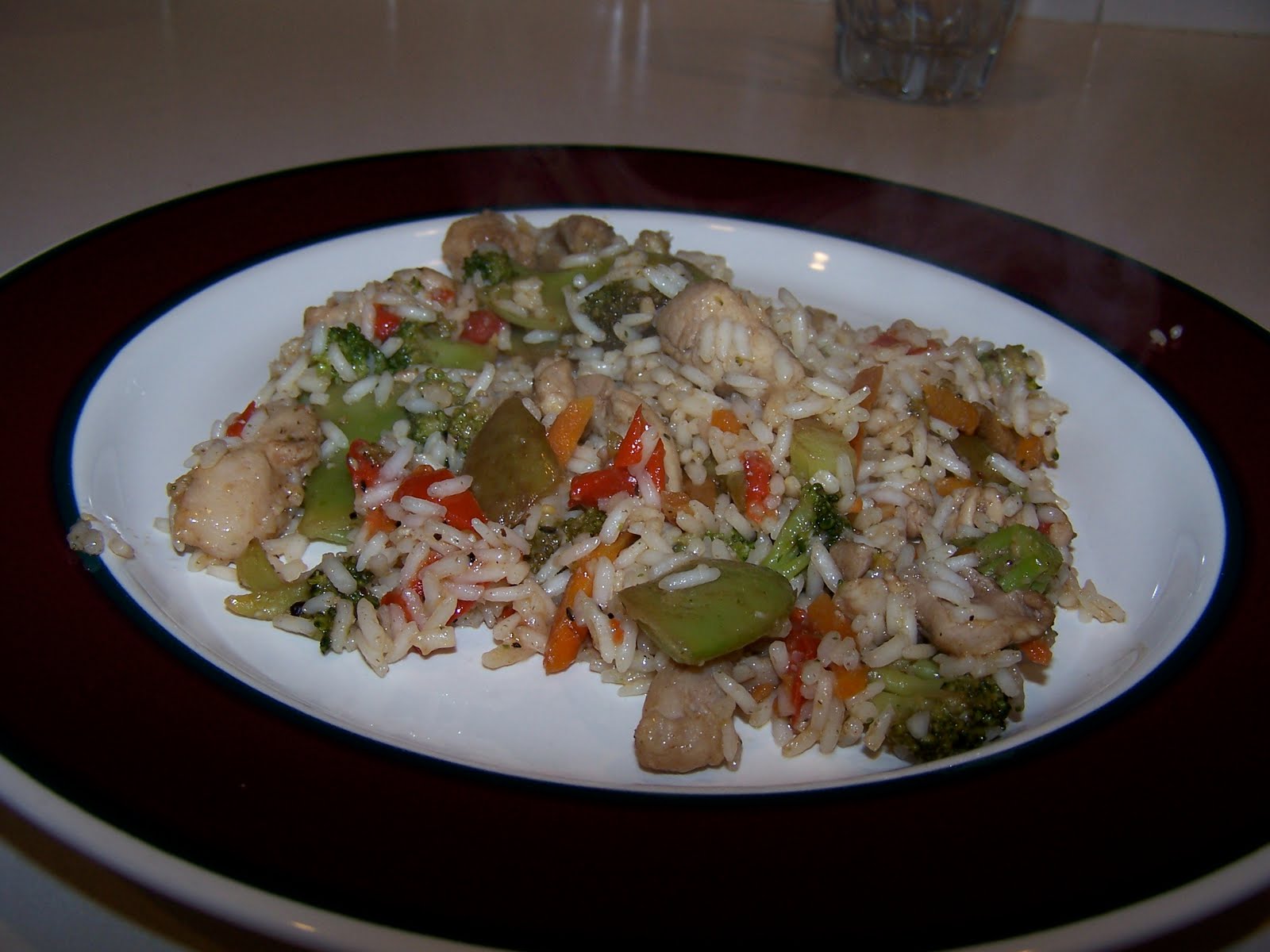 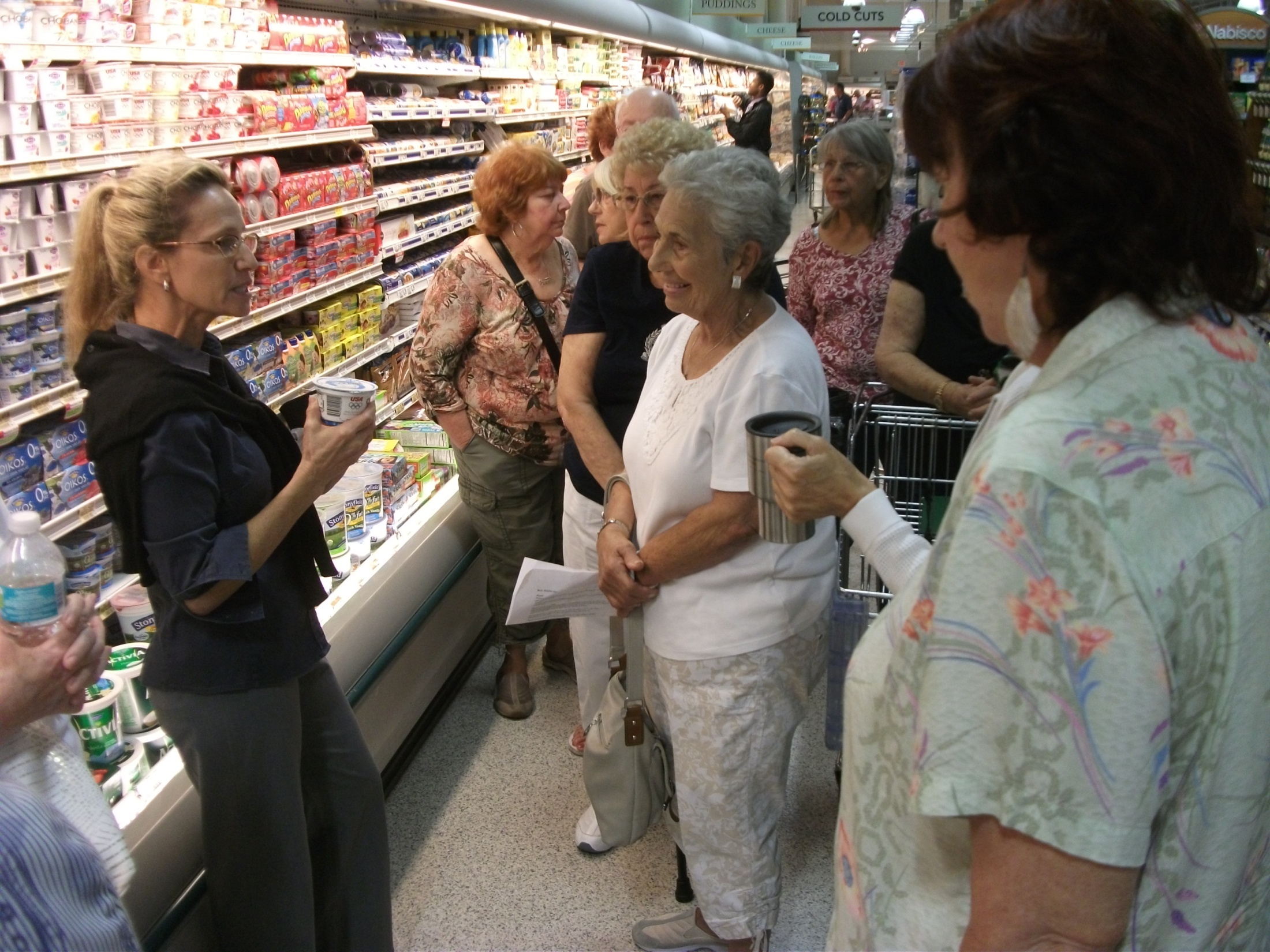 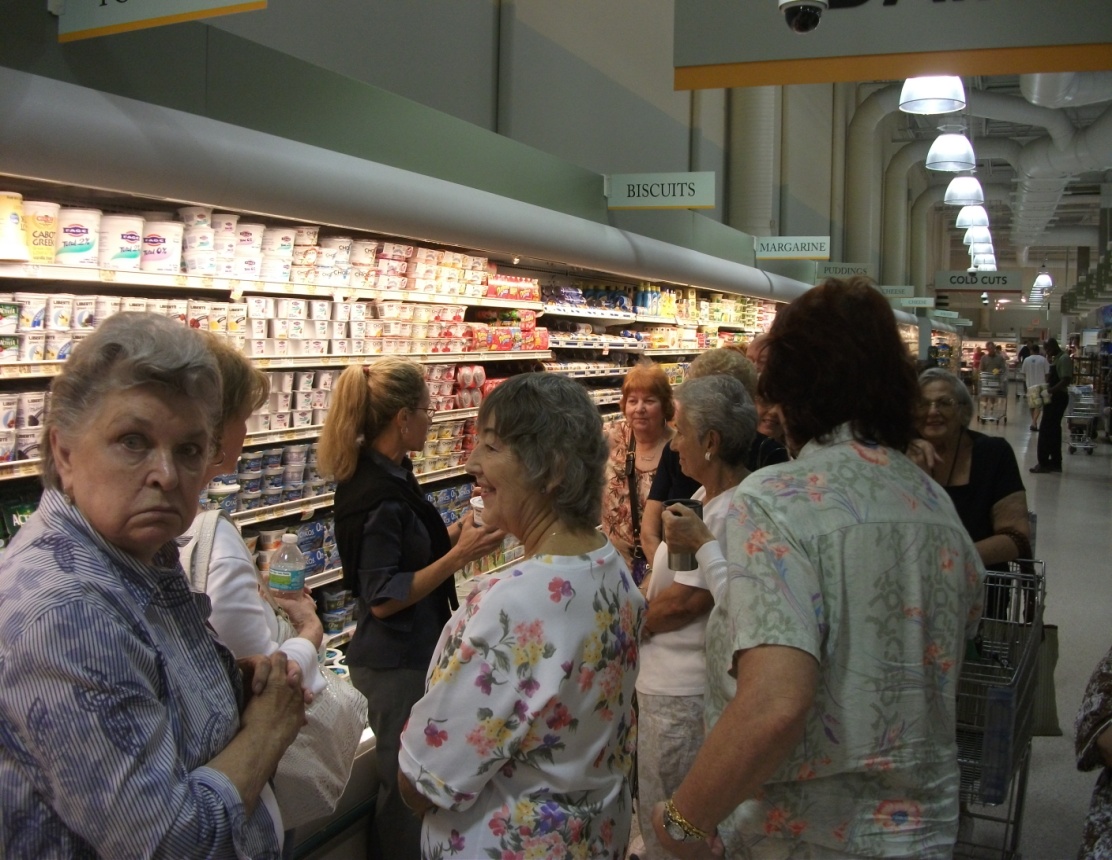 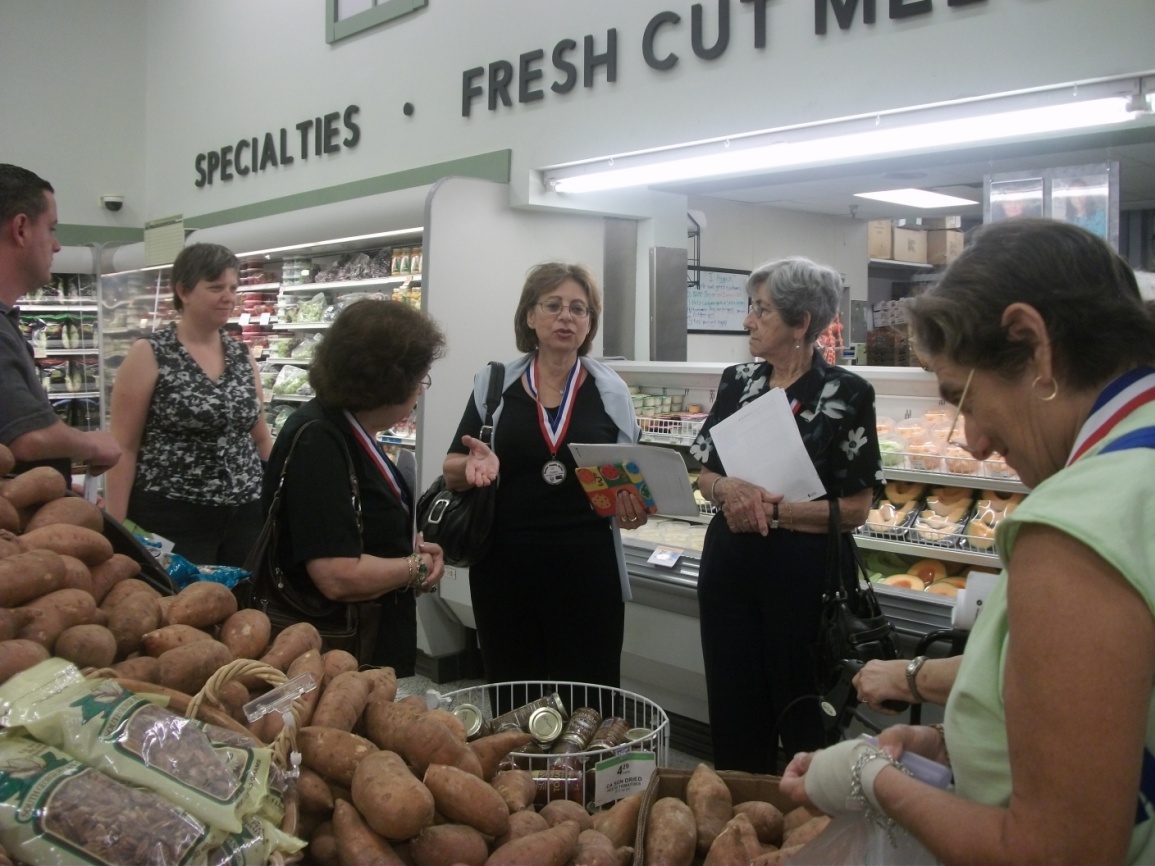 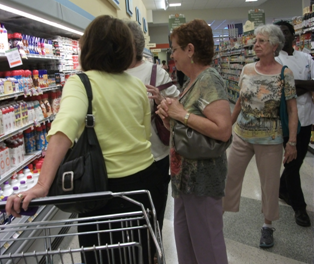 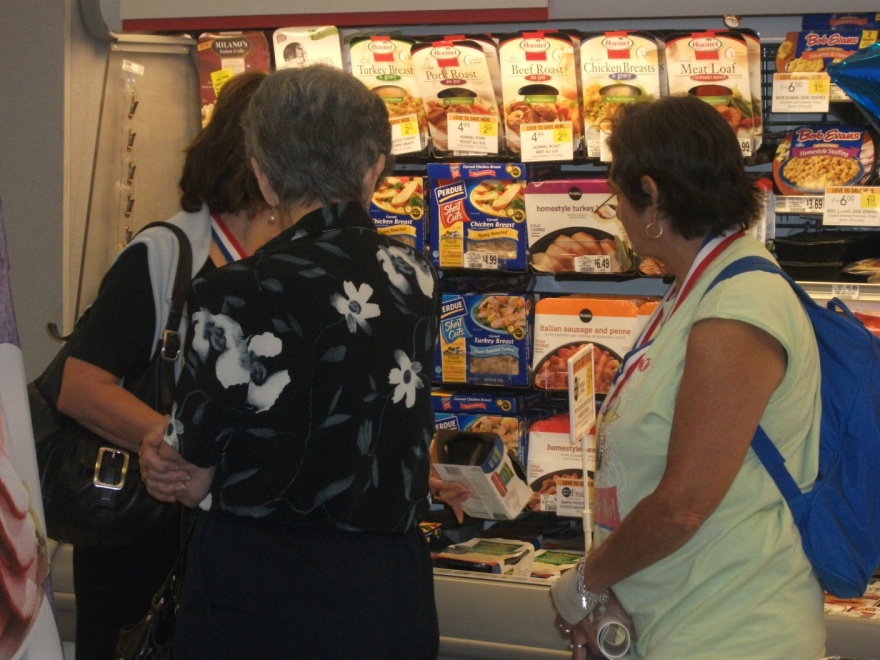 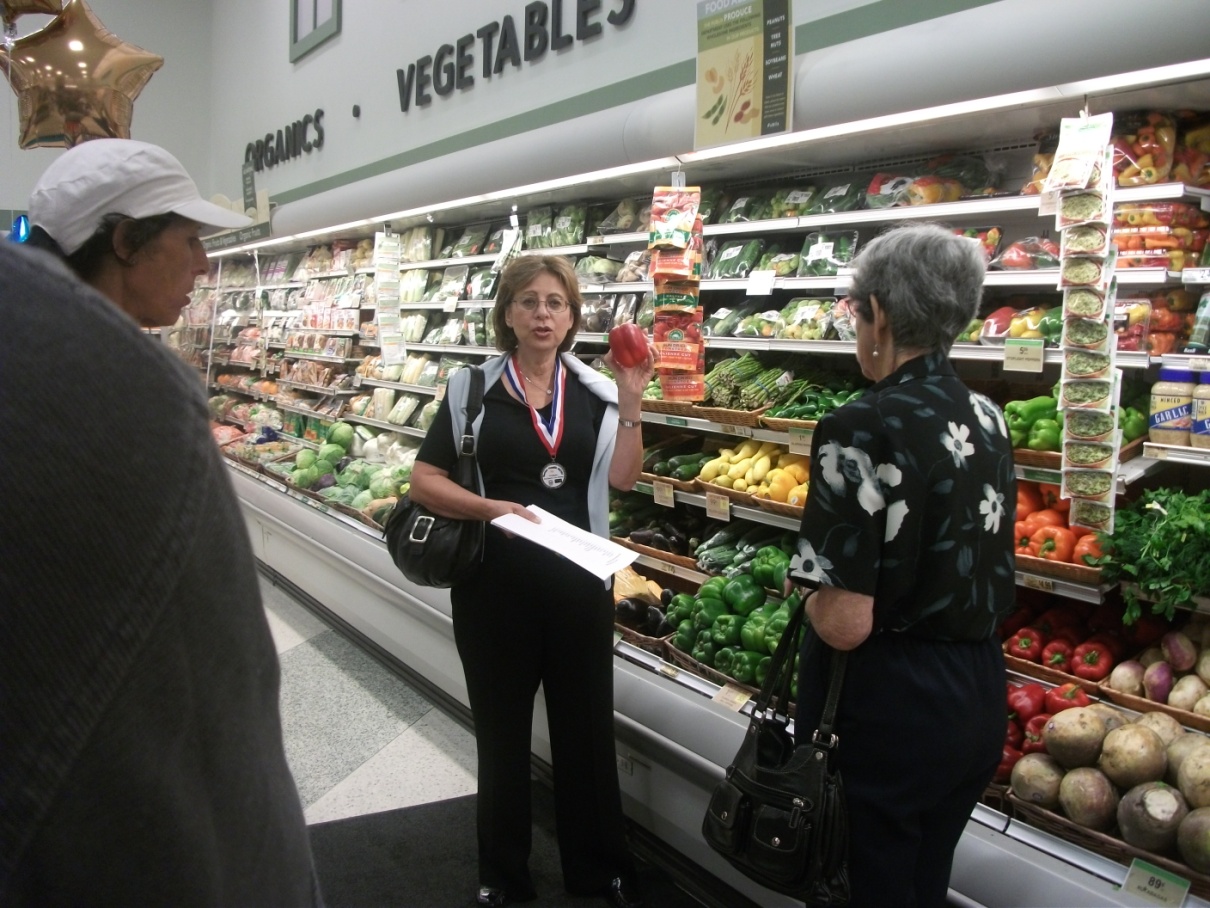 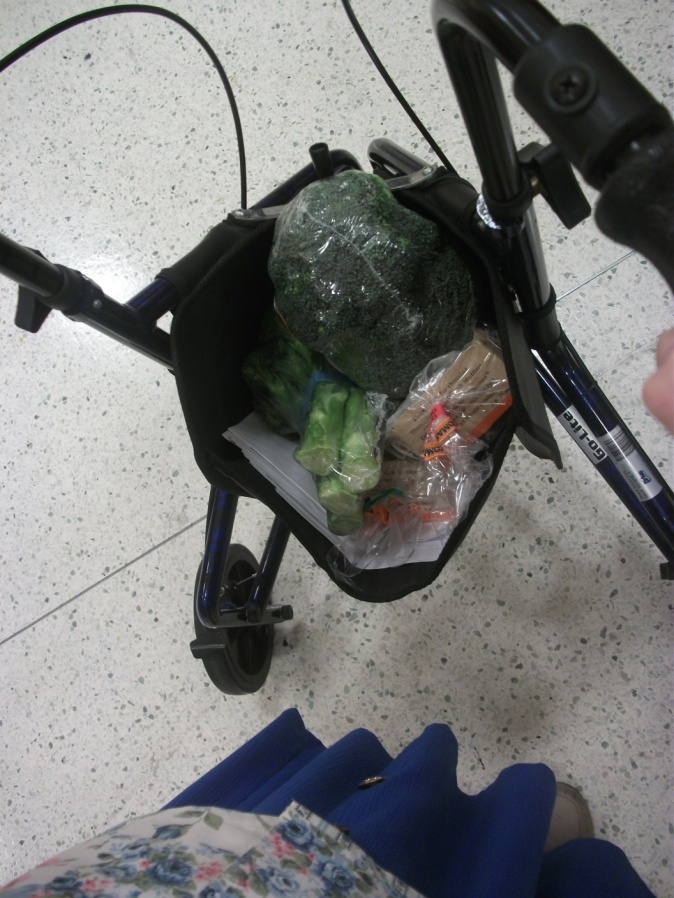 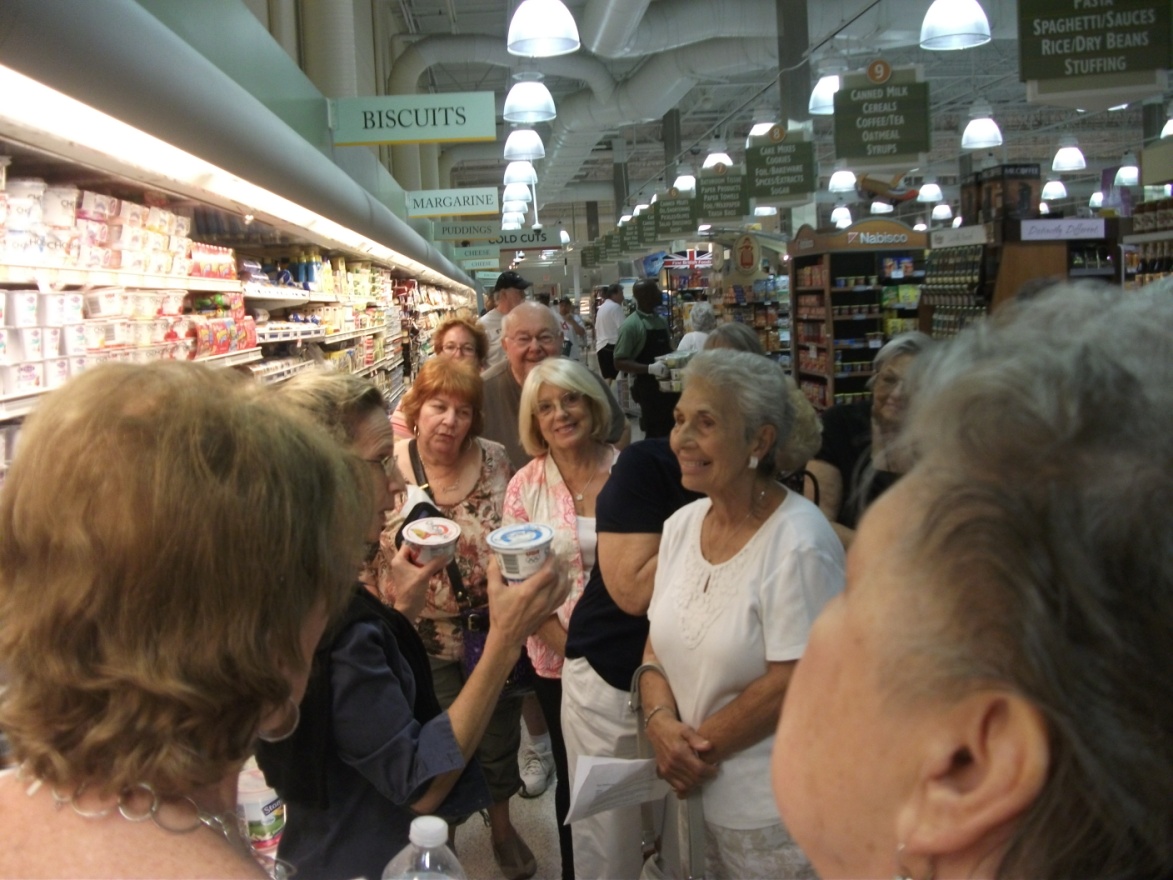 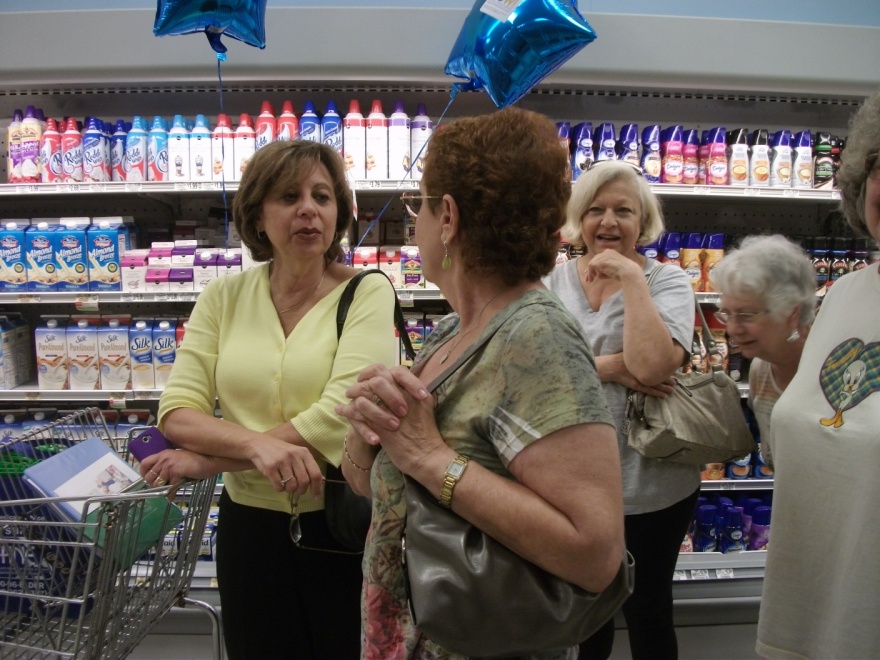 Class 4
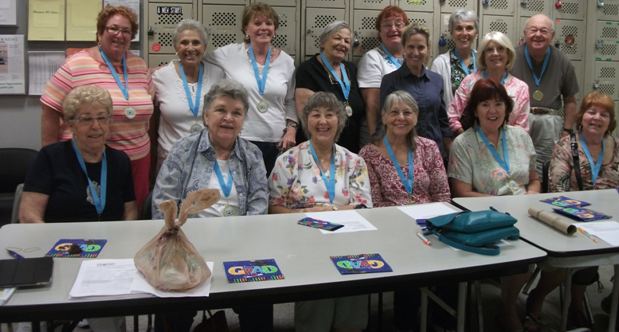 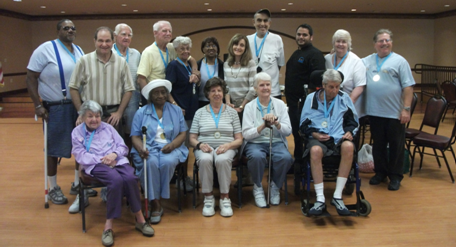 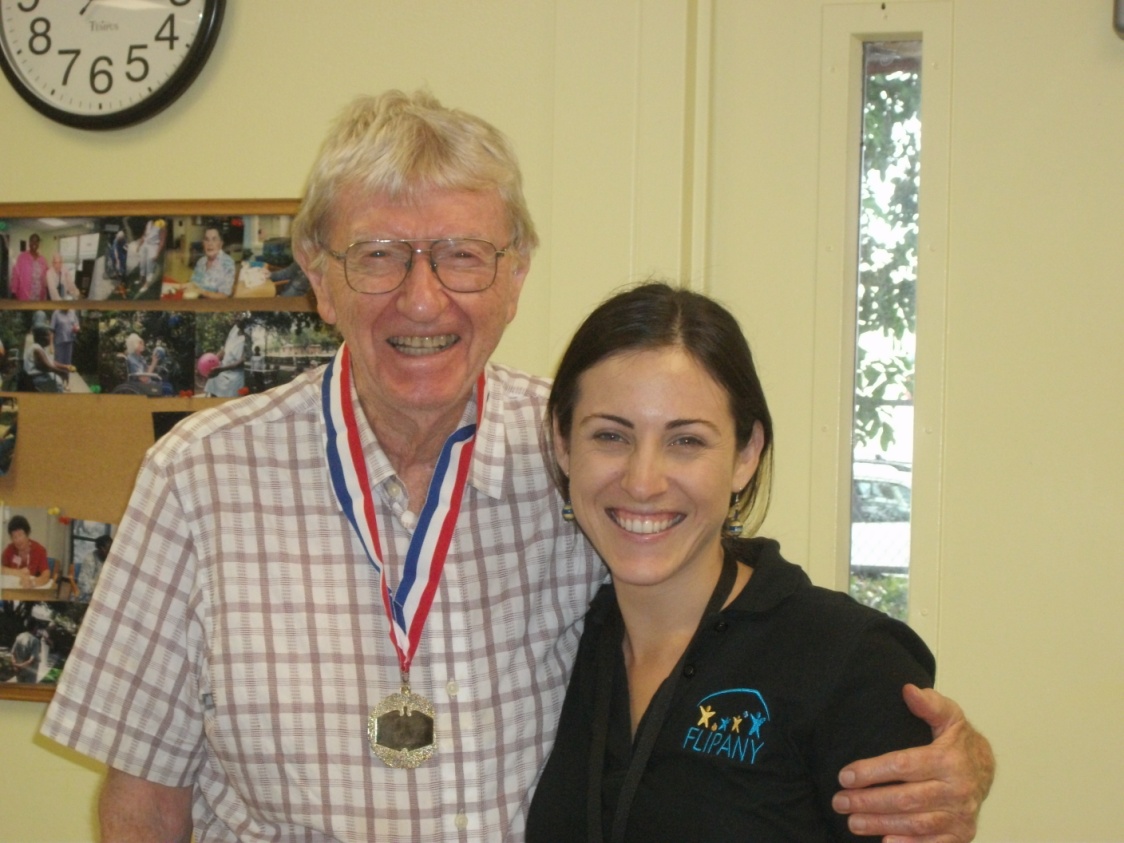 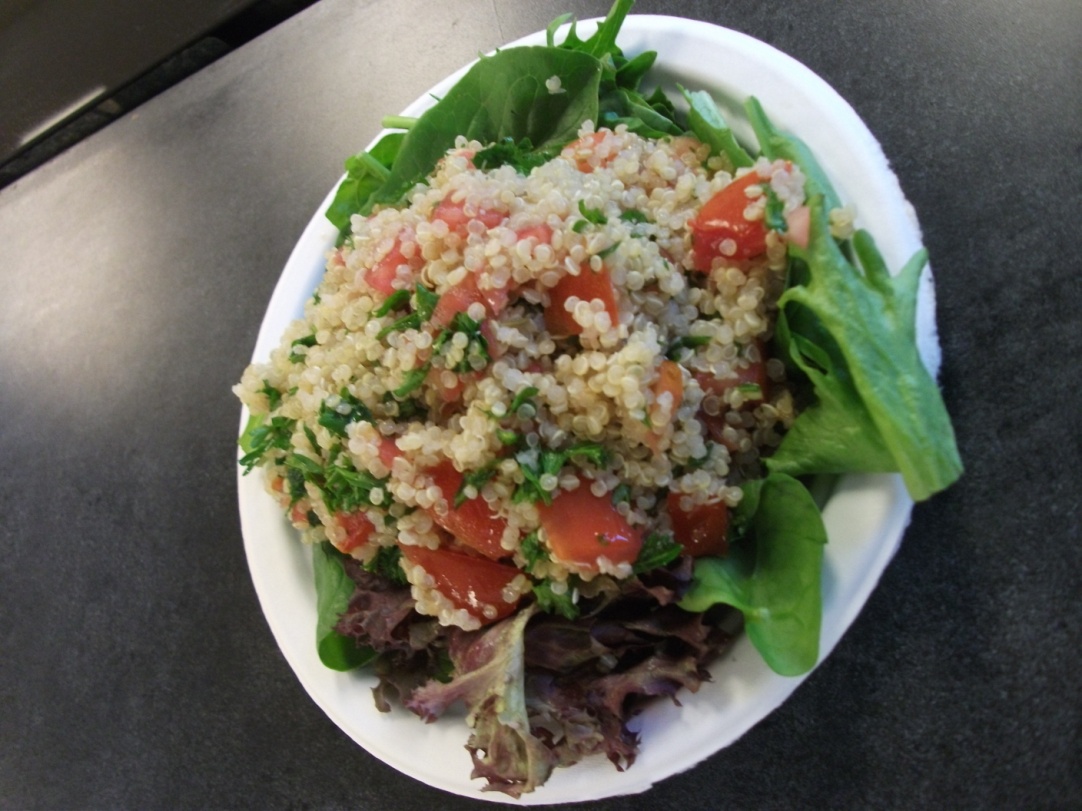 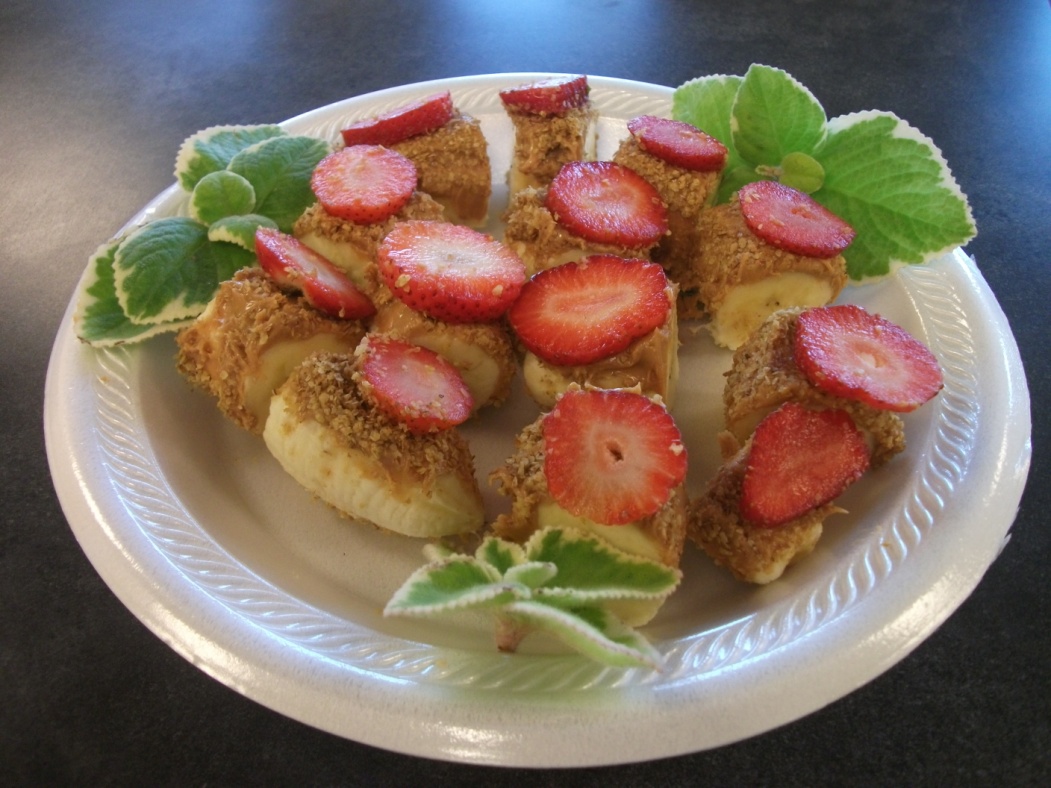 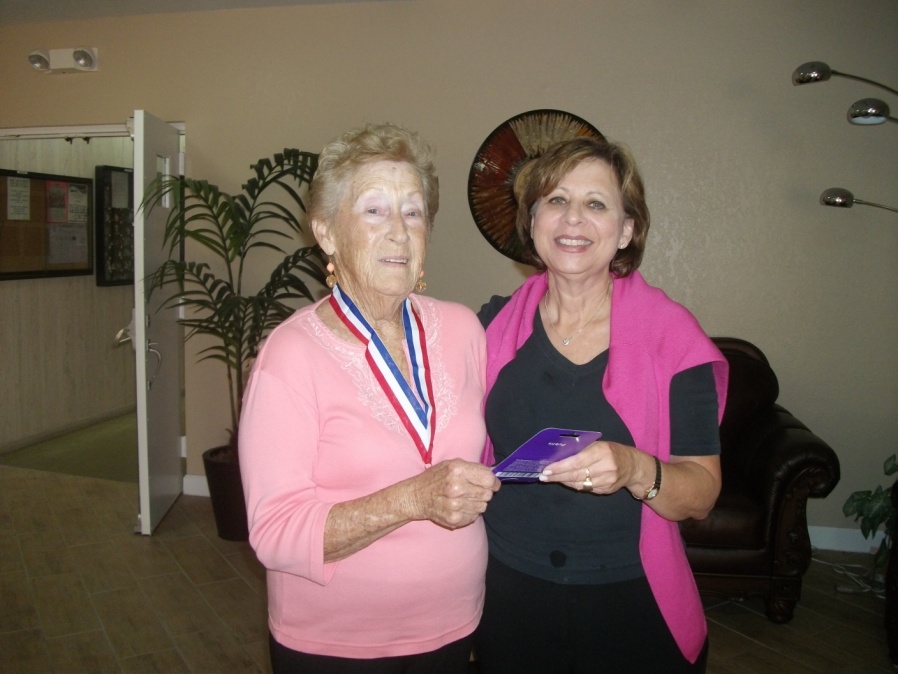 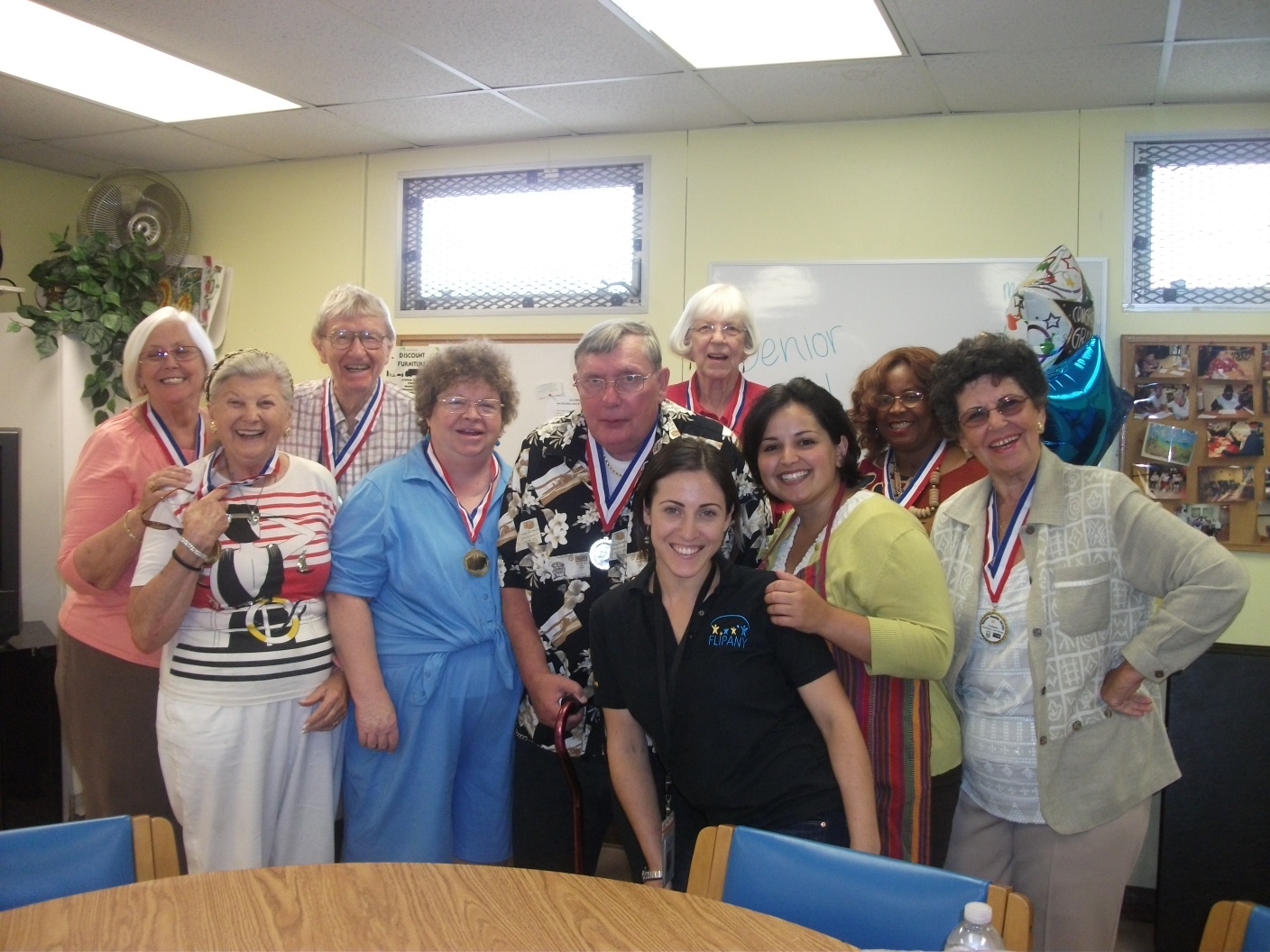 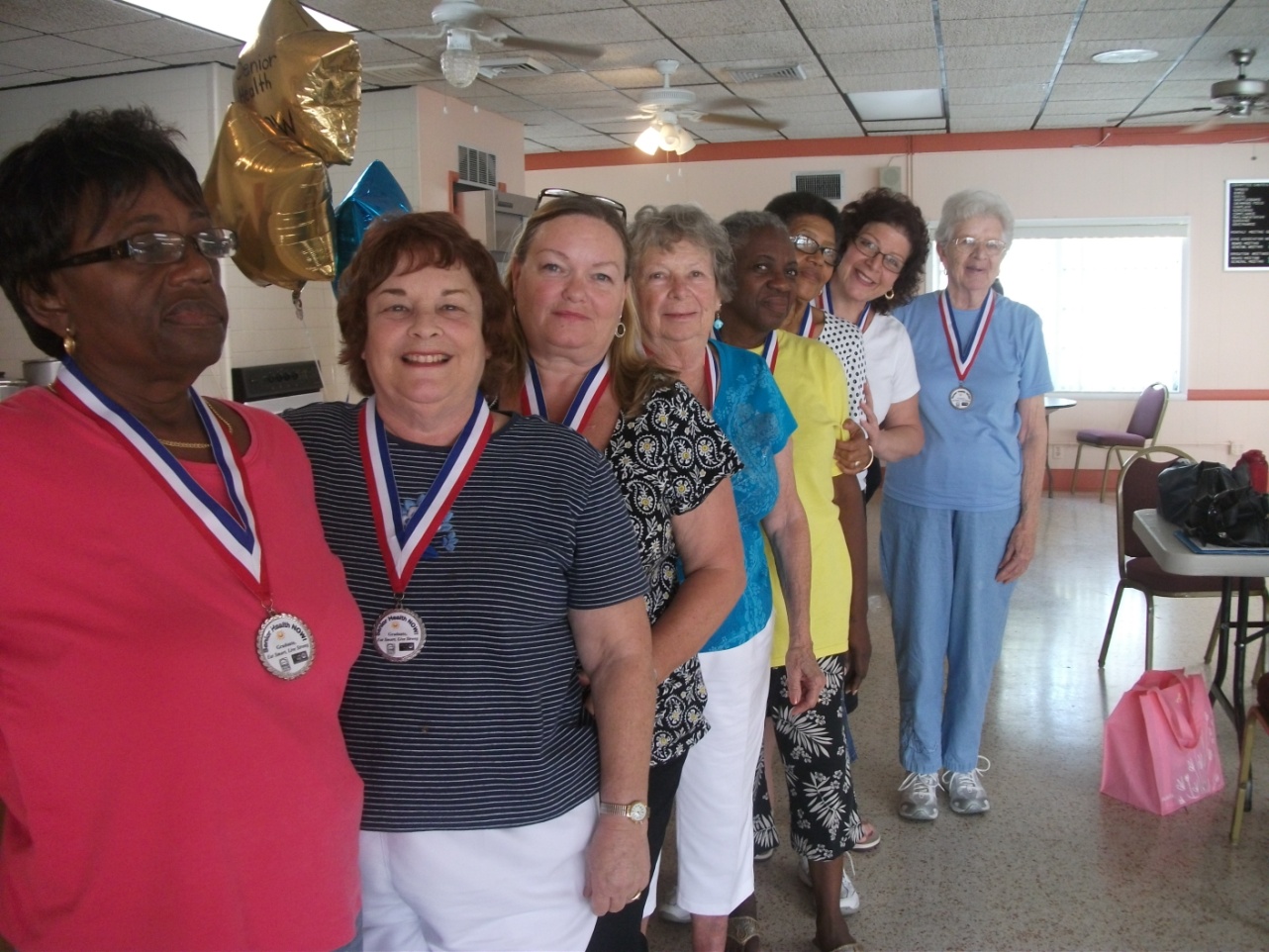 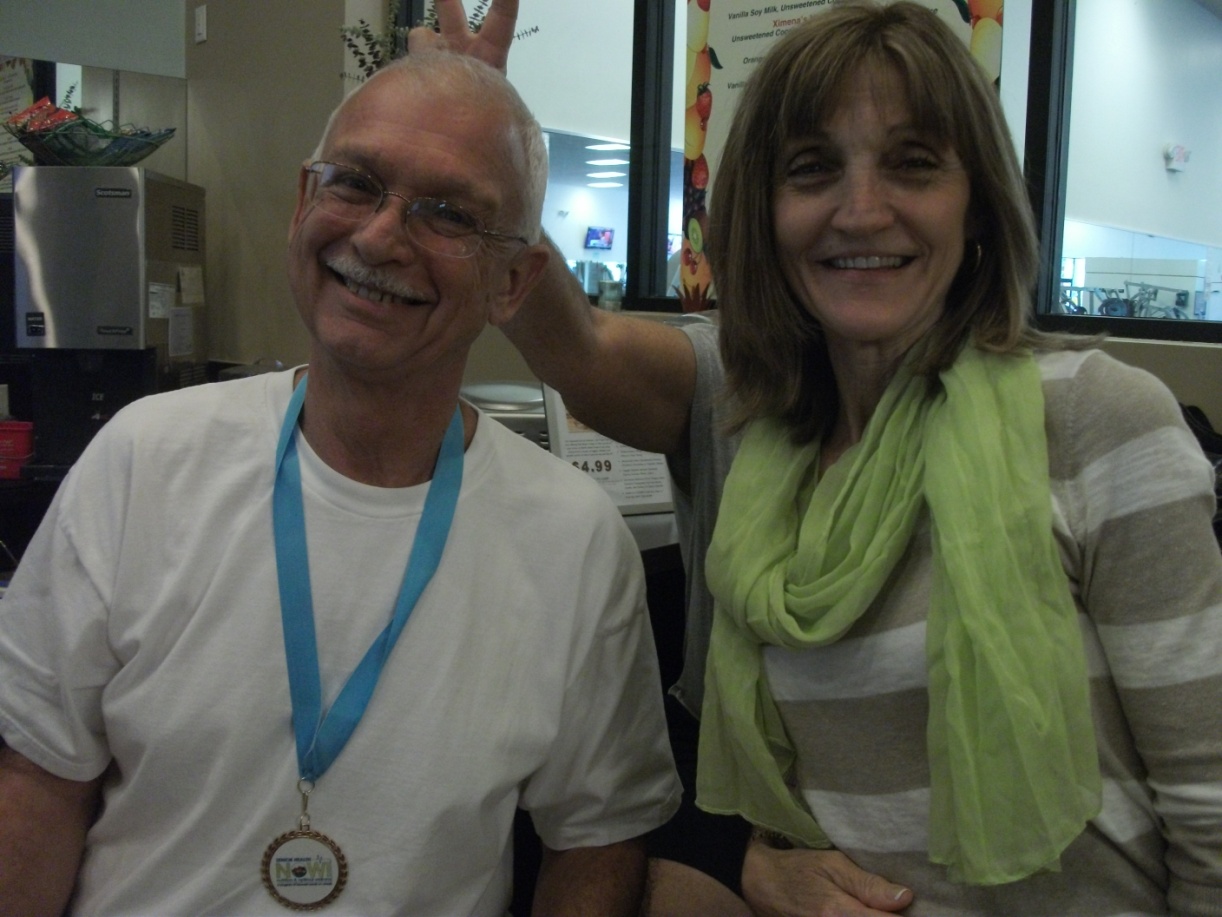 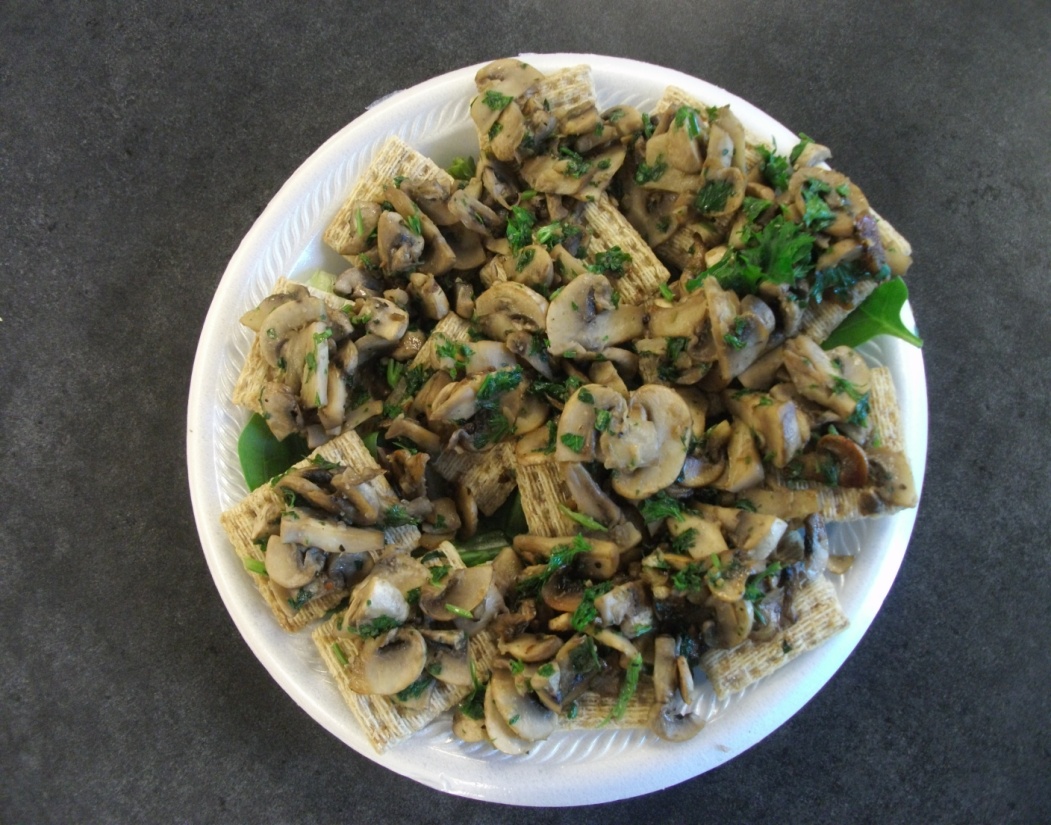 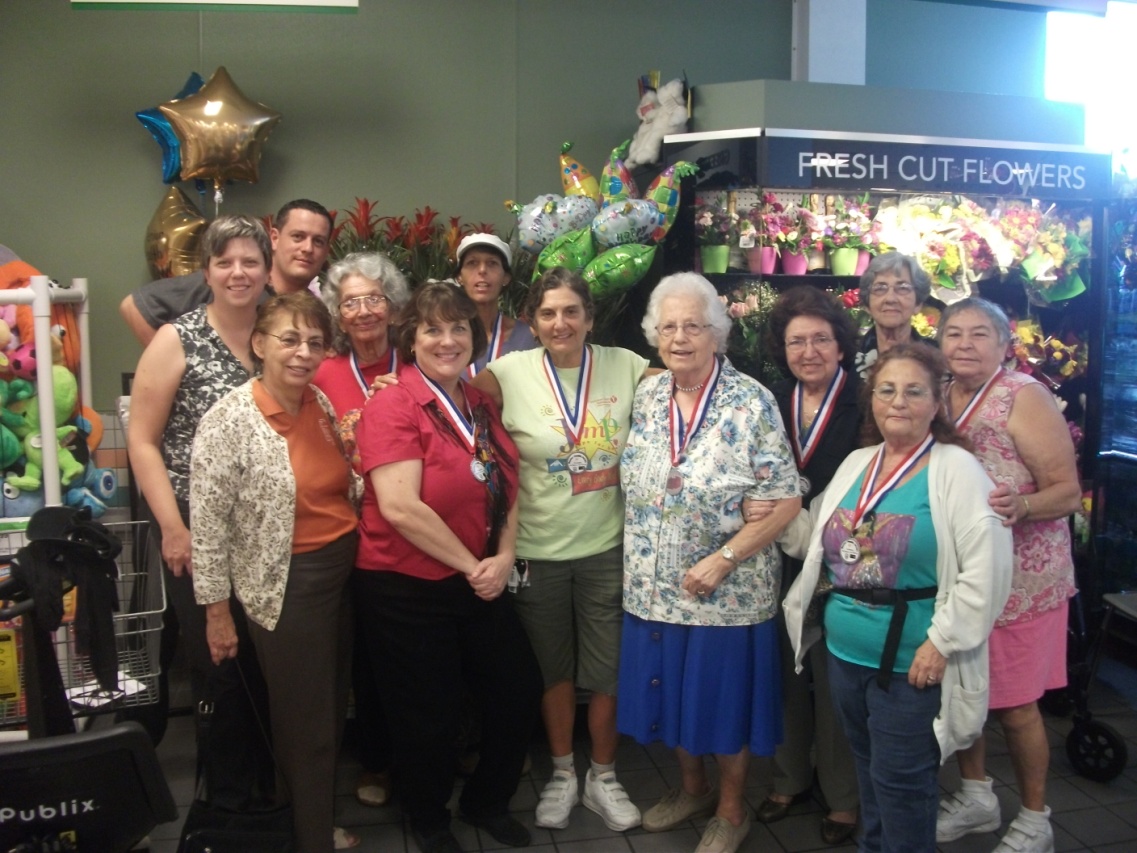 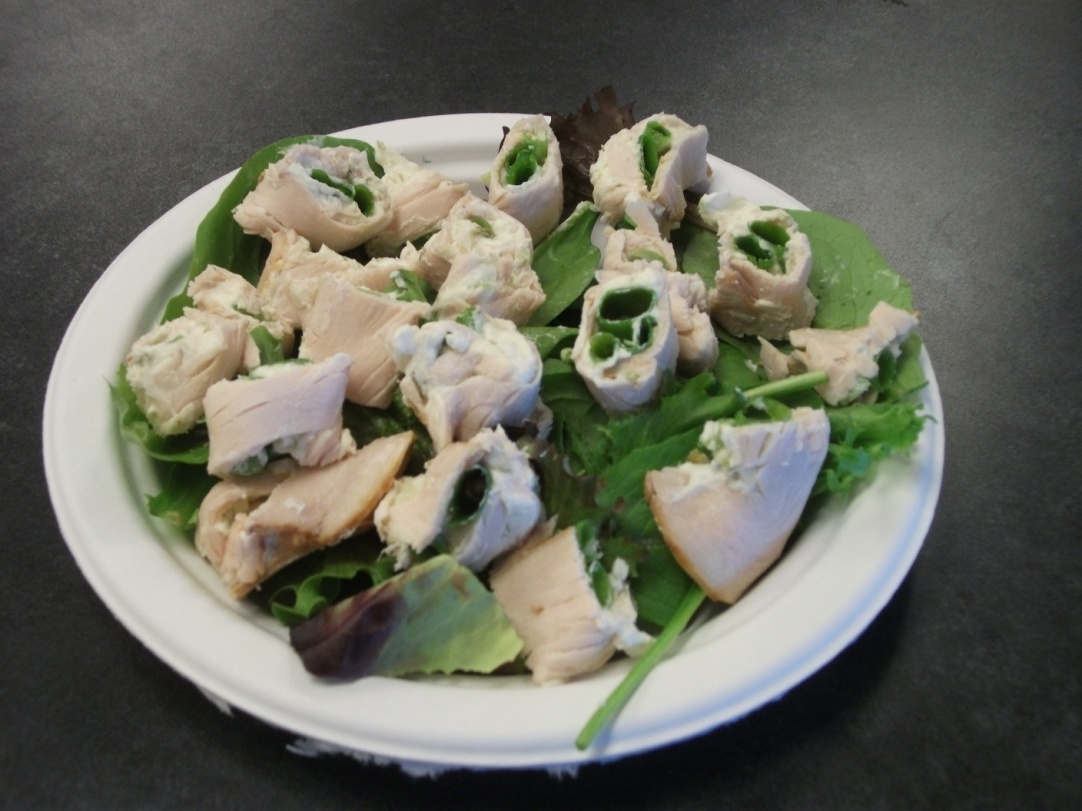 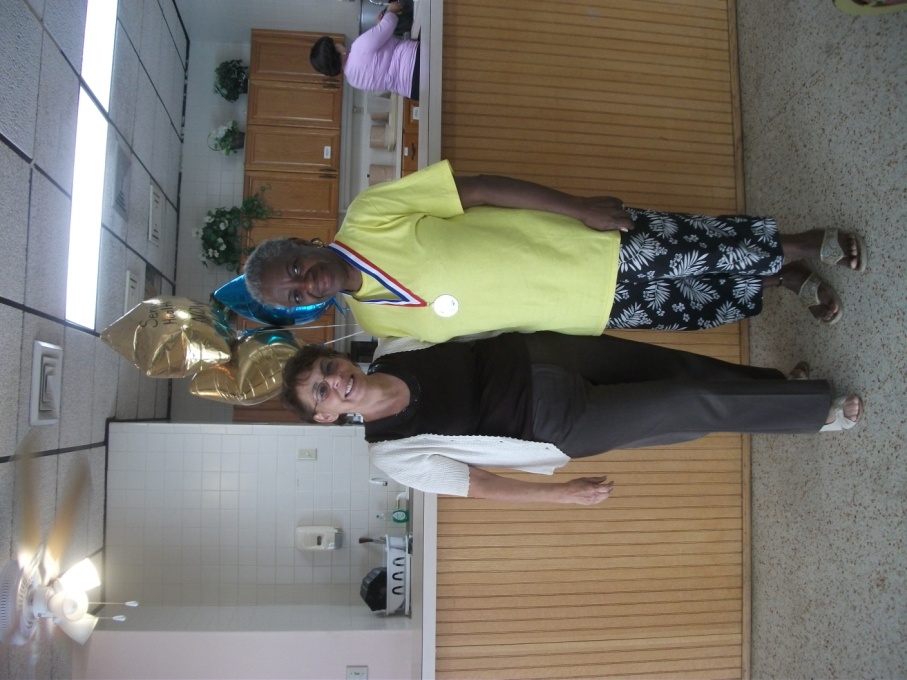 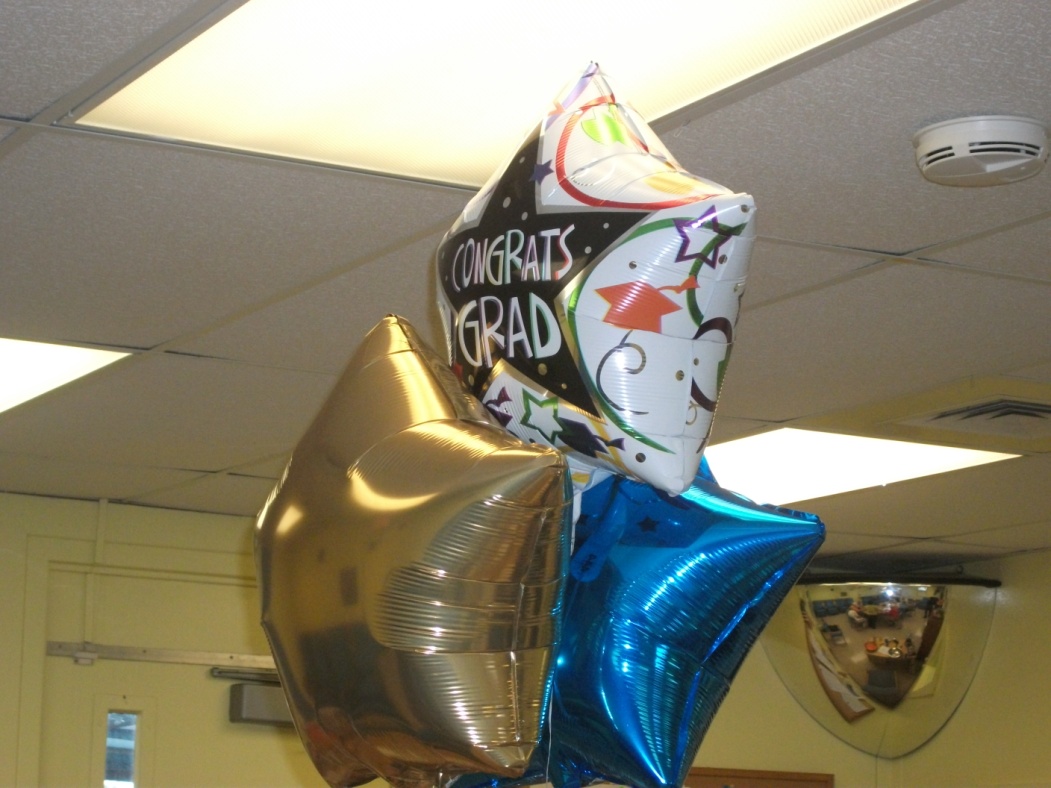 Class 5—Graduation
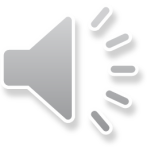 Thank you to our Partners and Participants for making this possible.